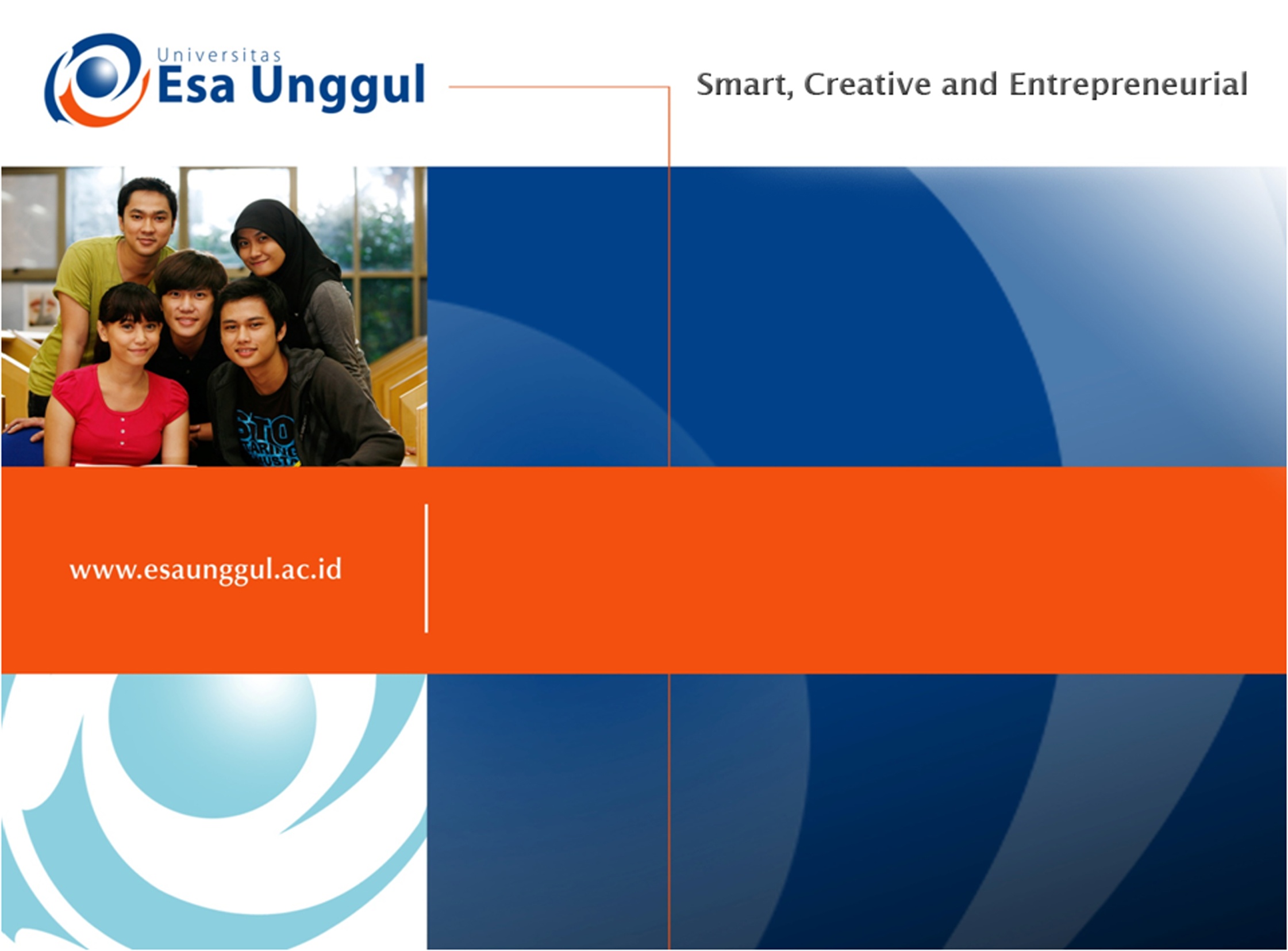 Ekologi
Dr. Henny Saraswati, M.Biomed
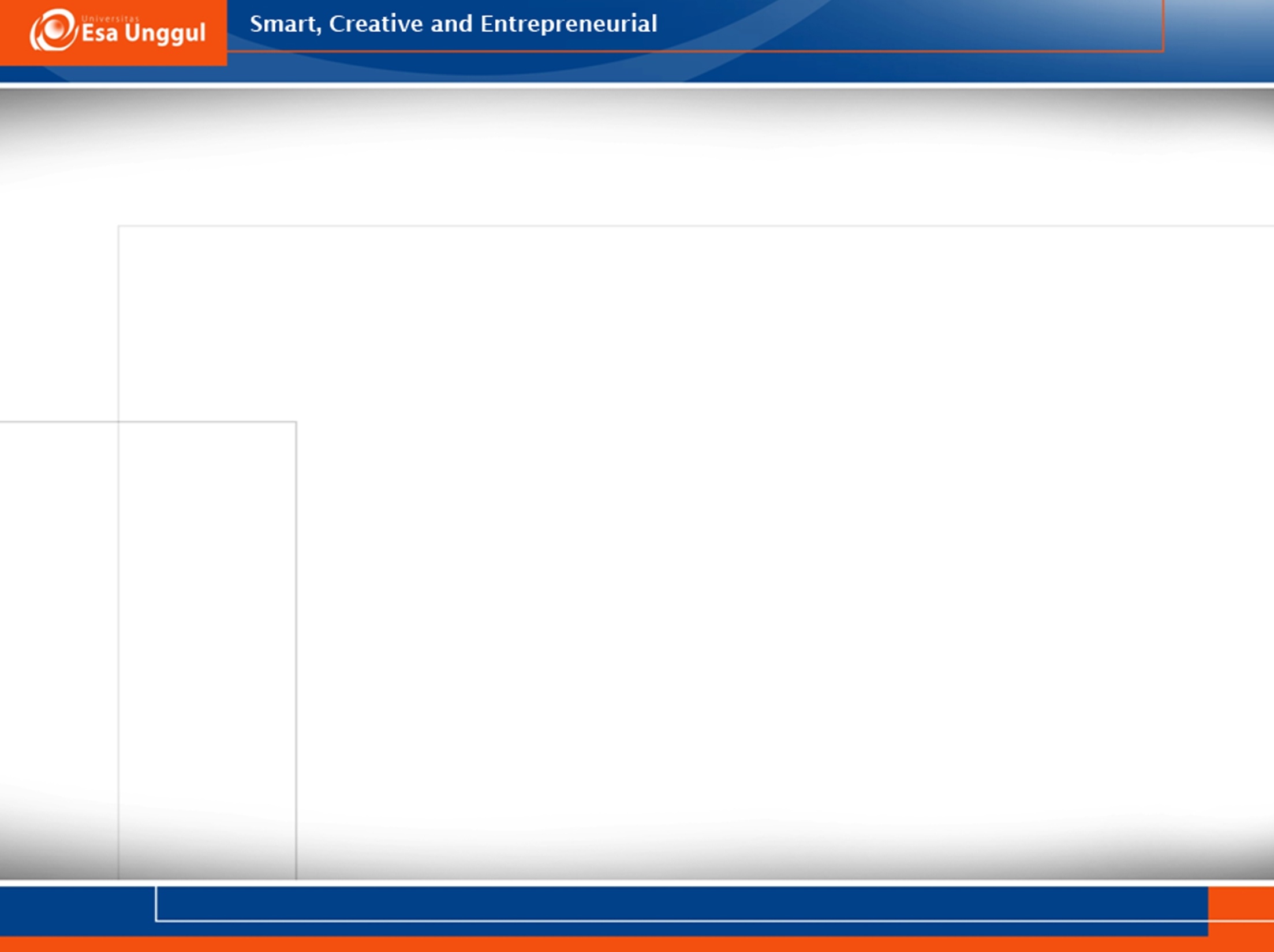 Ekologi ???
Berasal dari bahasa Yunani, oikos = rumah dan logos = ilmu
Ilmu yang mempelajari interaksi antara organisme dengan lingkungannya
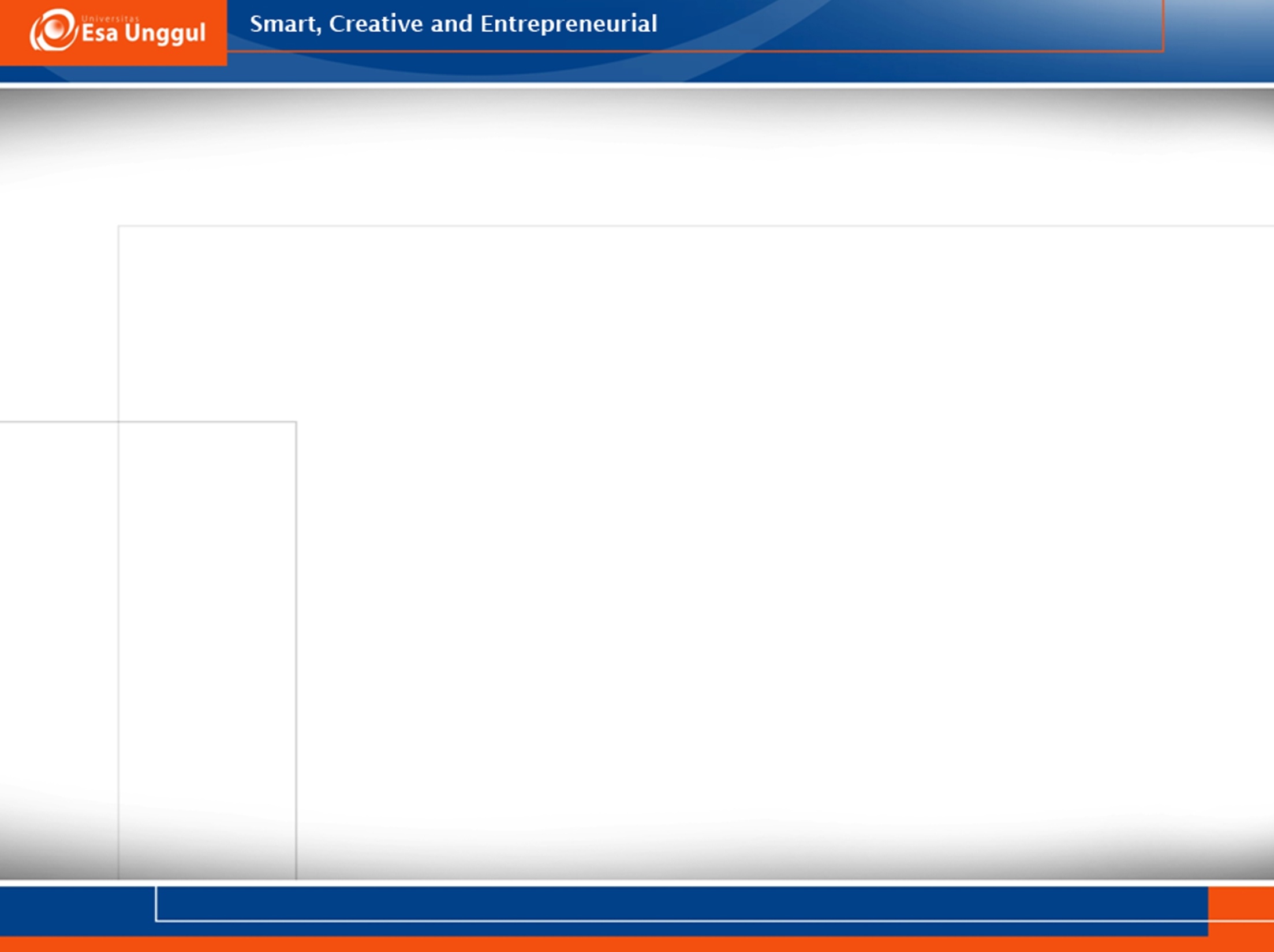 Interaksi antara organisme dengan lingkungan
Berlangsung dari tingkat organisme hingga global :
Ekologi organisme
Ekologi populasi
Ekologi komunitas
Ekologi ekosistem
Ekologi daratan (atau perairan)
Ekologi global
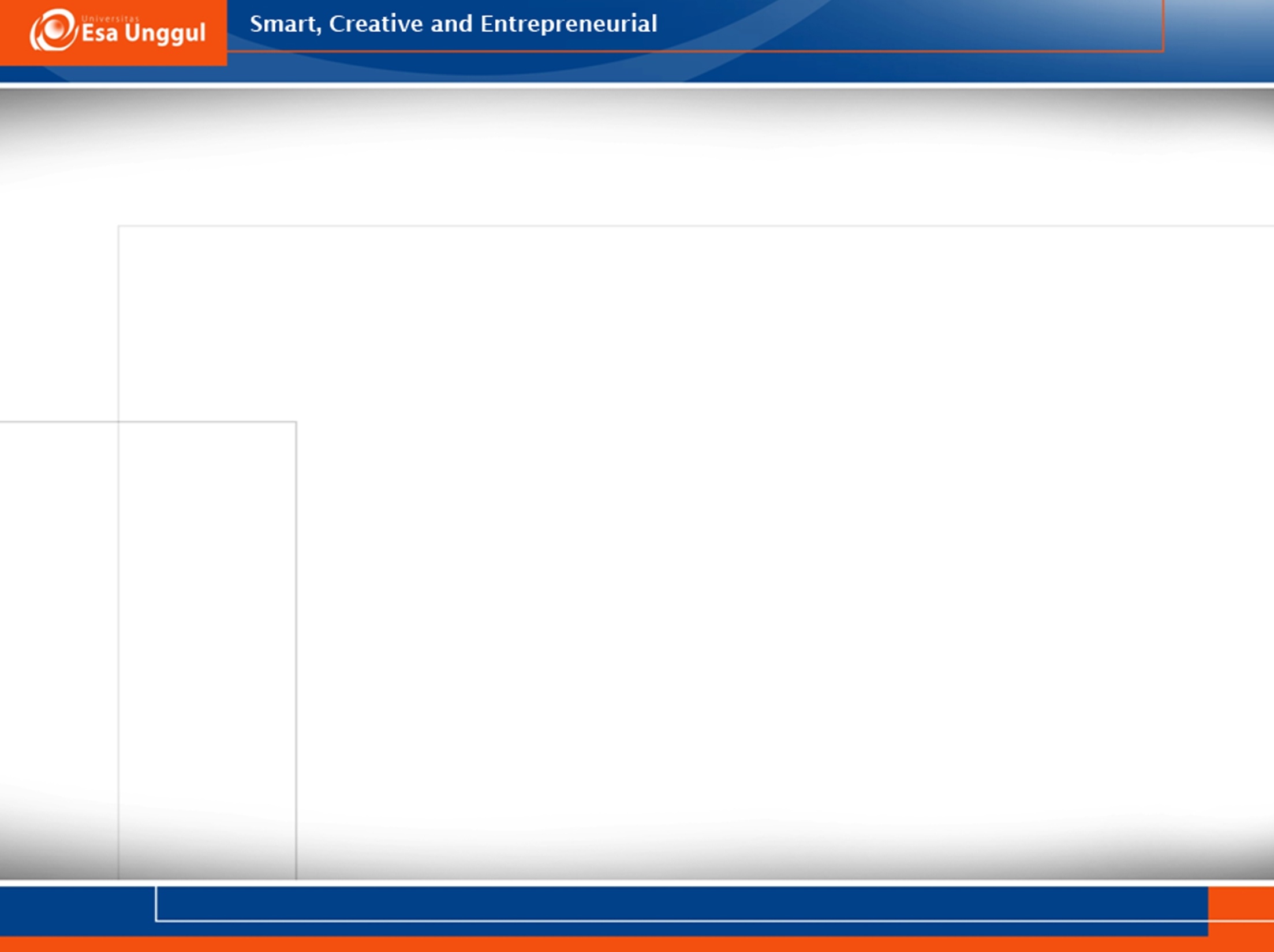 Ekologi organisme
Mempelajari struktur, fisiologi dan sifat suatu organisme yang dipengrauhi oleh kondisi lingkungan

Contoh: sifat ikan hiu untuk memilih pasangannya
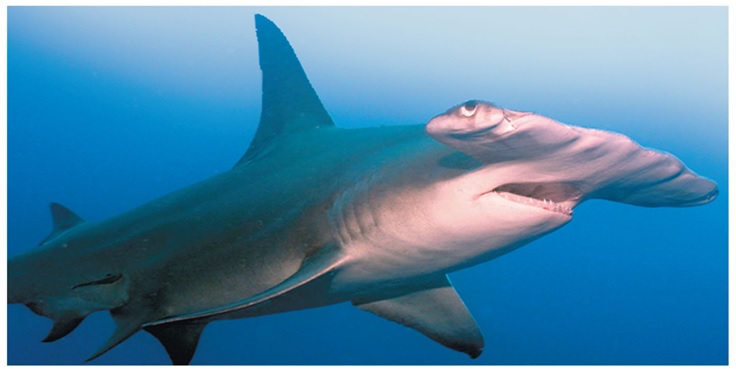 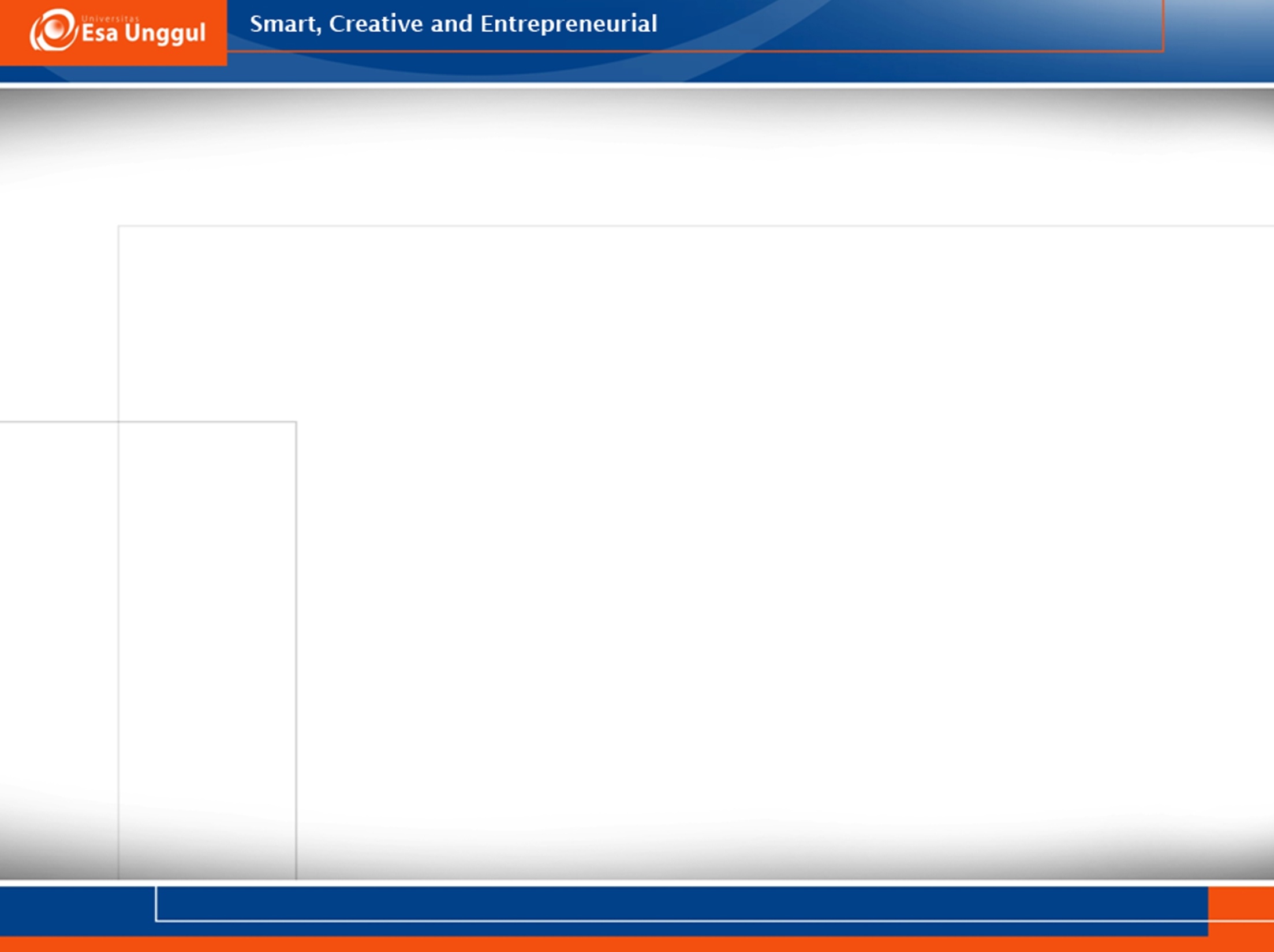 Ekologi populasi
Populasi adalah sekelompok organisme satu spesies berkumpul dalam suatu tempat
Ekologi populasi mempelajari faktor-faktor lingkungan yang mempengaruhi struktur suatu populasi, seperti sebaran populasi, densitas populasi, distribusi umur
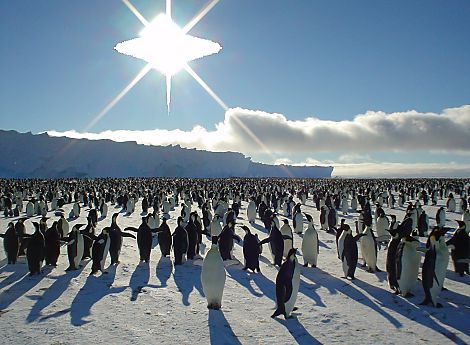 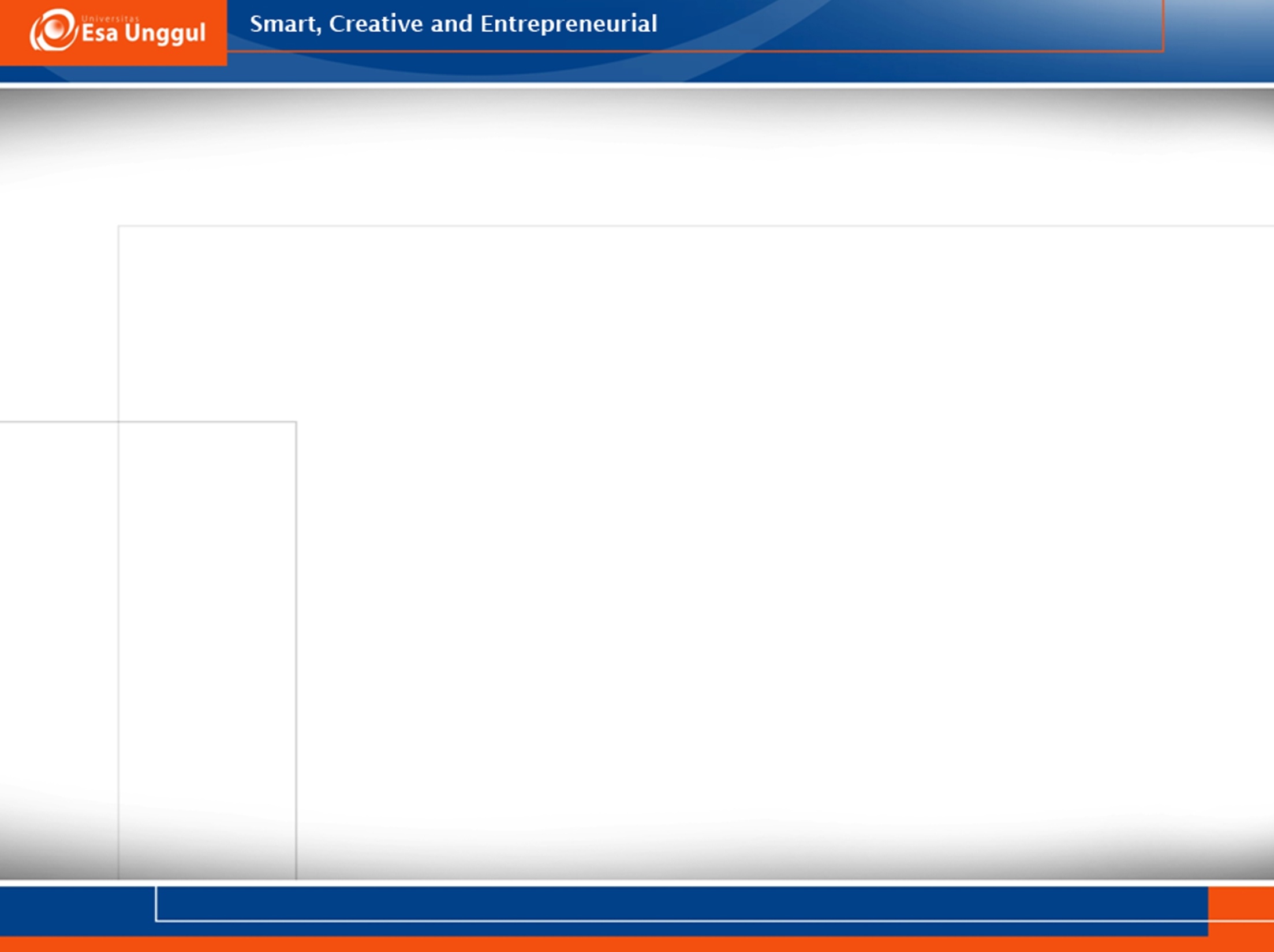 Ekologi komunitas
Komunitas adalah beberapa populasi yang berbeda spesies terdapat dalam suatu daerah
Ekologi komunitas mempelajari bagaimana beberapa populasi ini saling berhubungan dan mempengaruhi
Contohnya : hubungan antara predator dan yang dimangsa
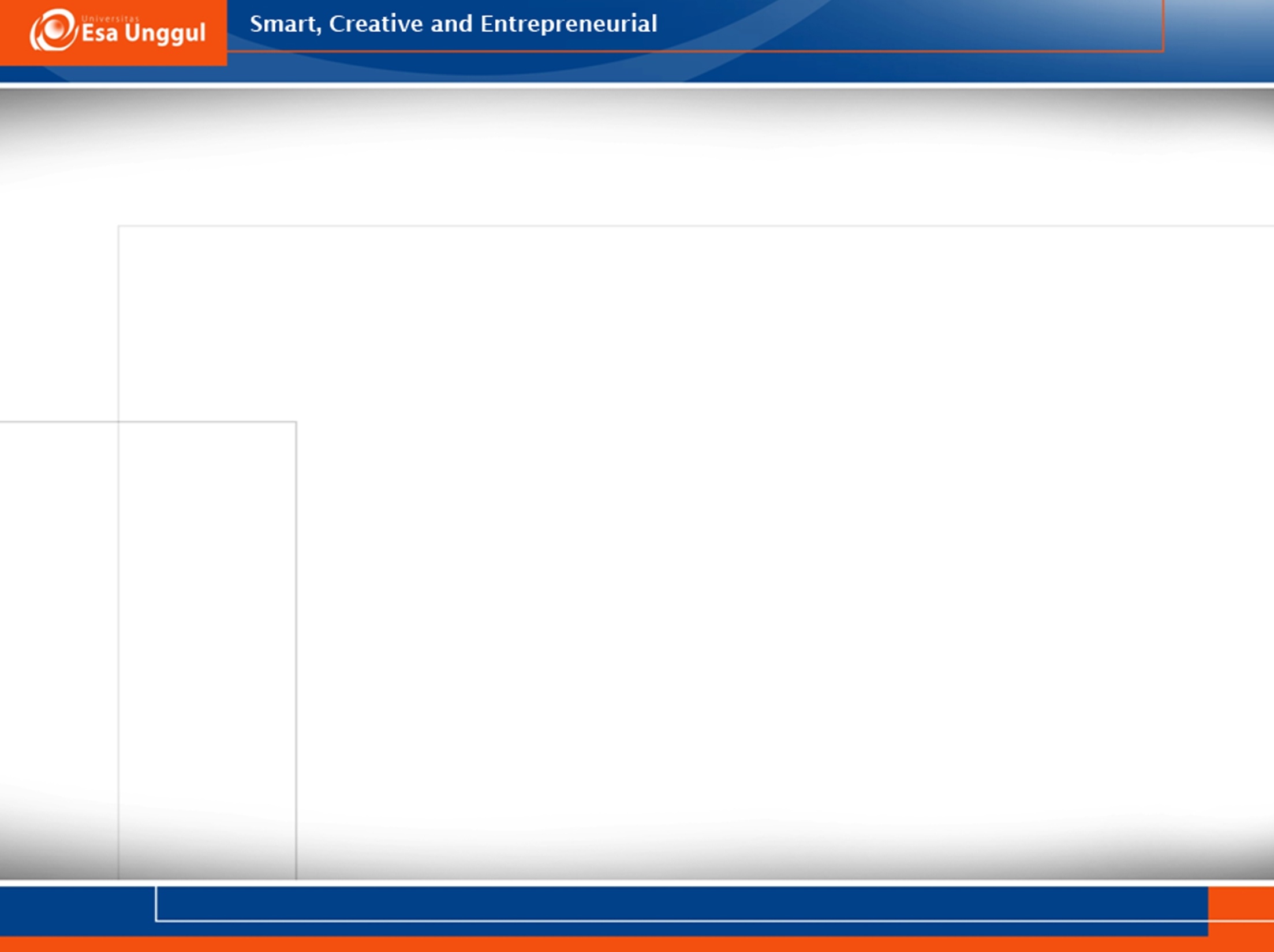 Ekologi komunitas
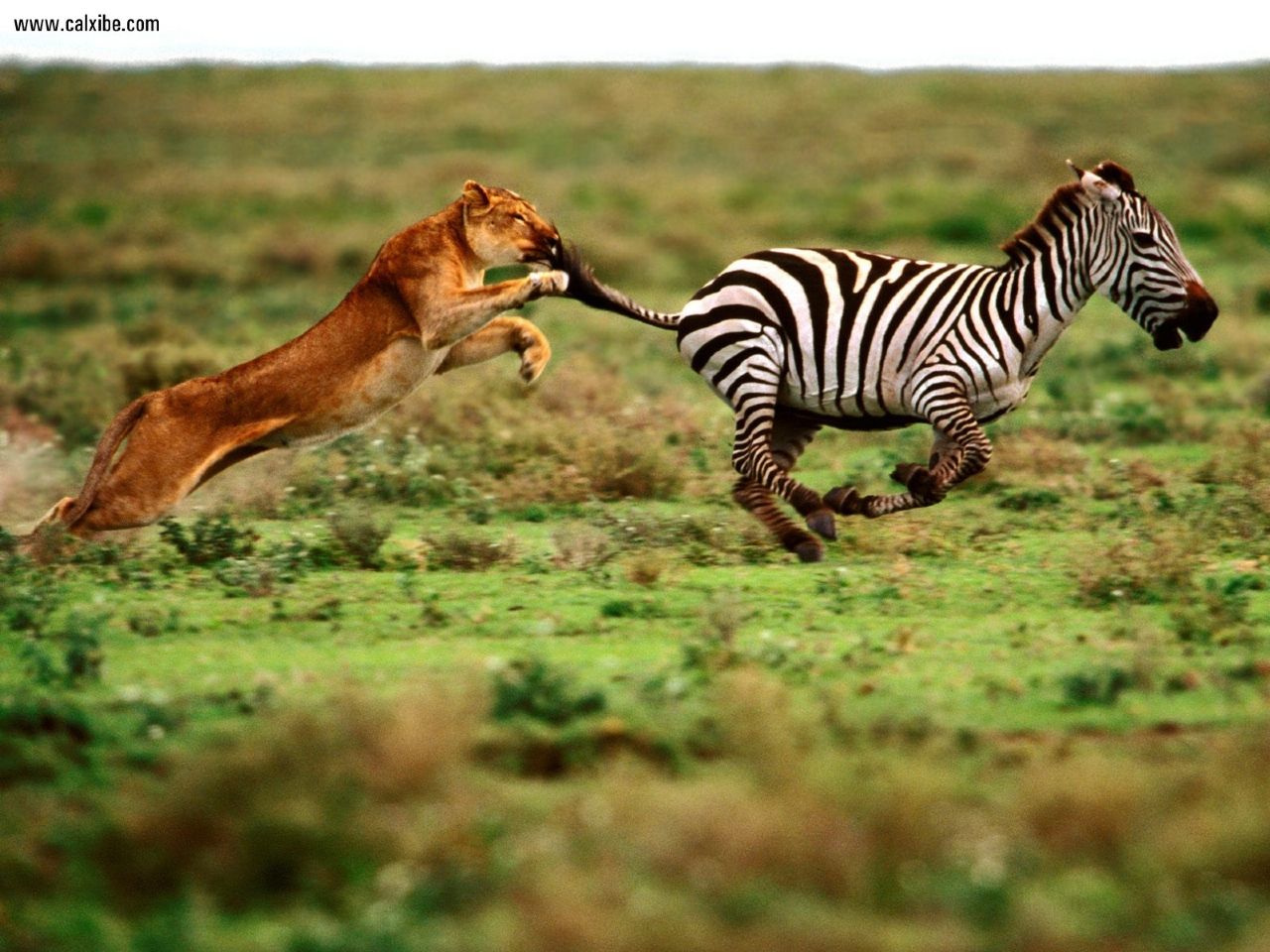 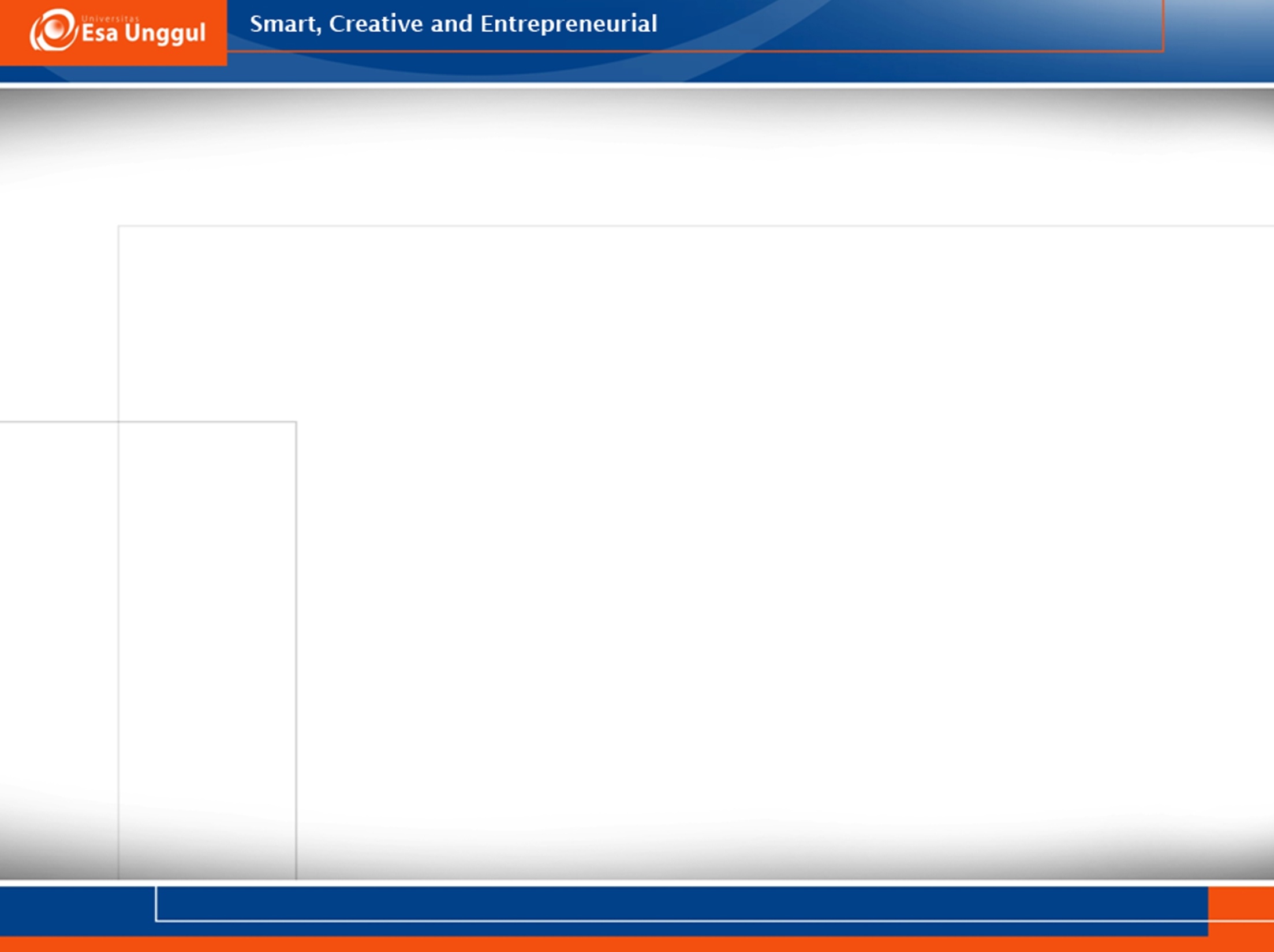 Ekologi Ekosistem
Ekosistem adalah komunitas organisme yang hidup pada suatu wilayah dan interaksinya dengan lingkungan sekitar
Ekologi ekosistem mempelajari aliran energi  dalam suatu ekosistem
Siklus energi pada suatu ekosistem
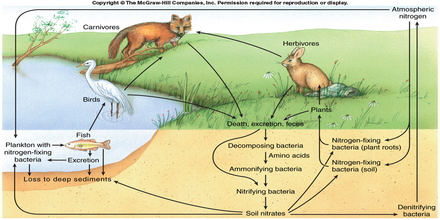 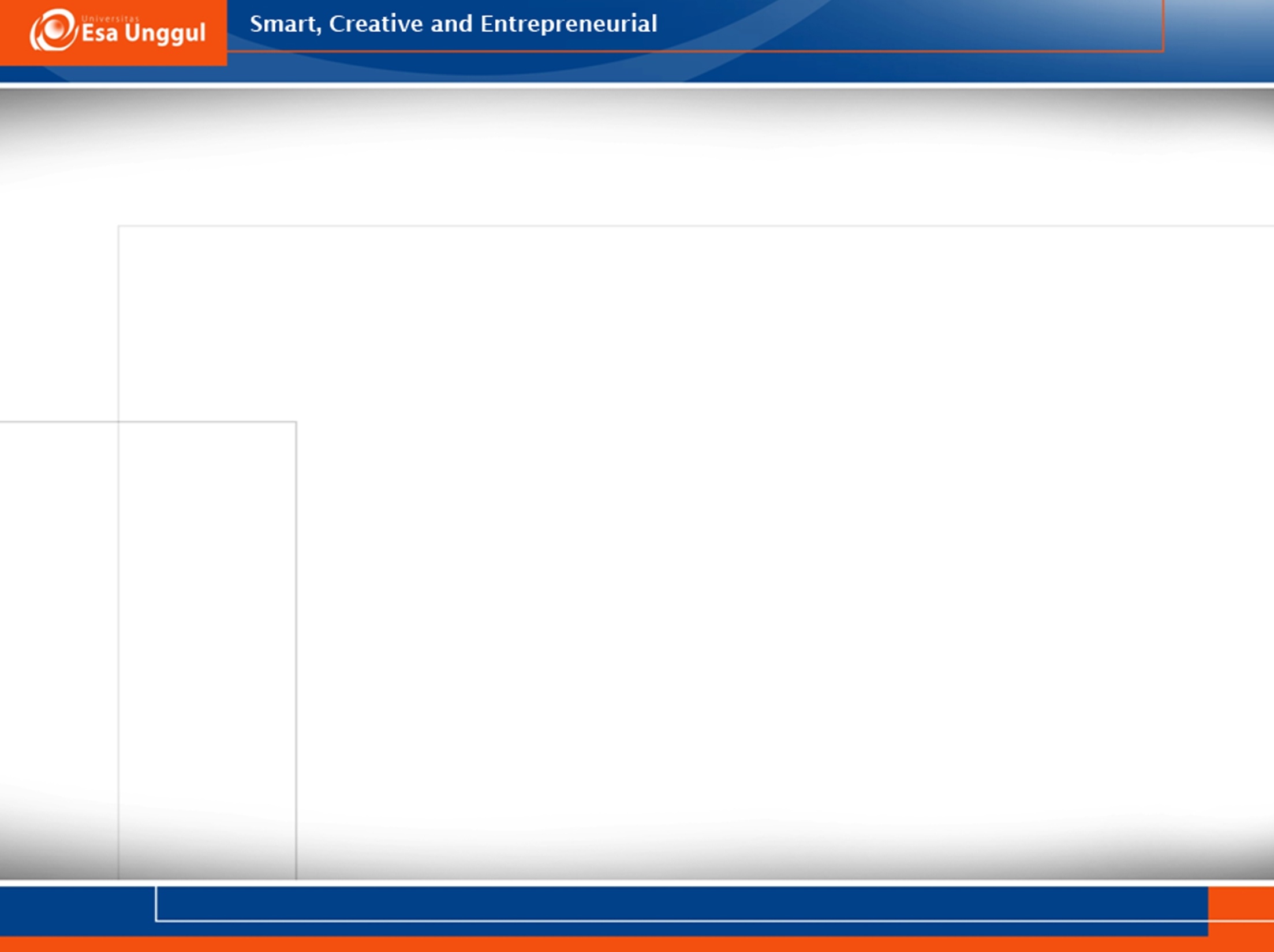 Ekologi daratan (atau perairan)
Mempelajari perubahan-perubahan ekologis suatu lingkungan yang mempengaruhi beberapa ekosistem
Misalnya : pada daratan dengan luas hutan yang besar tidak sama komposisi ekosistemnya dengan daratan dengan luas hutan yang kecil
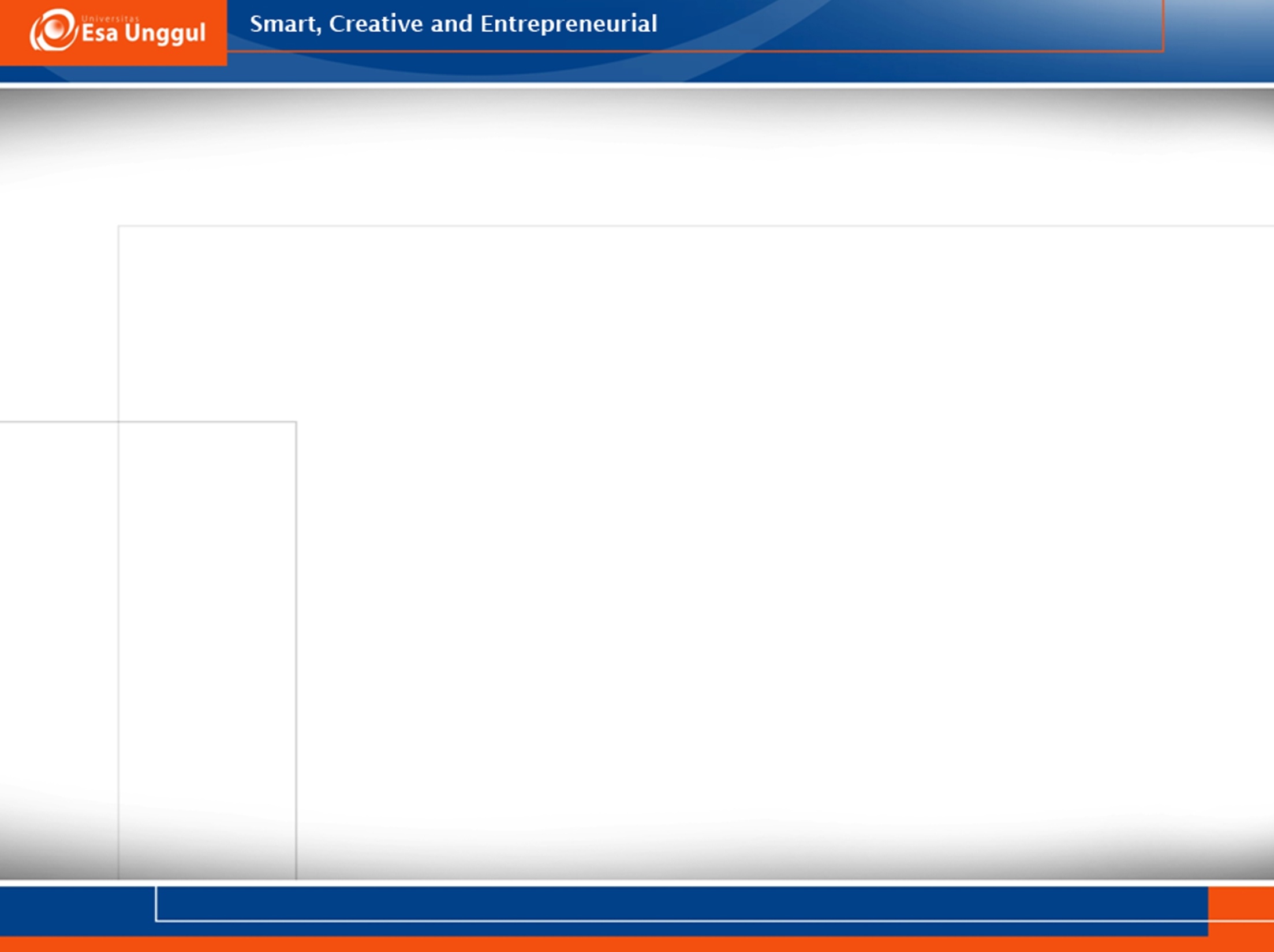 Ekologi global
Mempelajari kesuluruhan ekosistem yang ada di dunia dan faktor-faktor lingkungan yang mempengaruhinya secara global
Misalnya : penipisan lapisan ozon yang mempengaruhi ekosistem di dunia
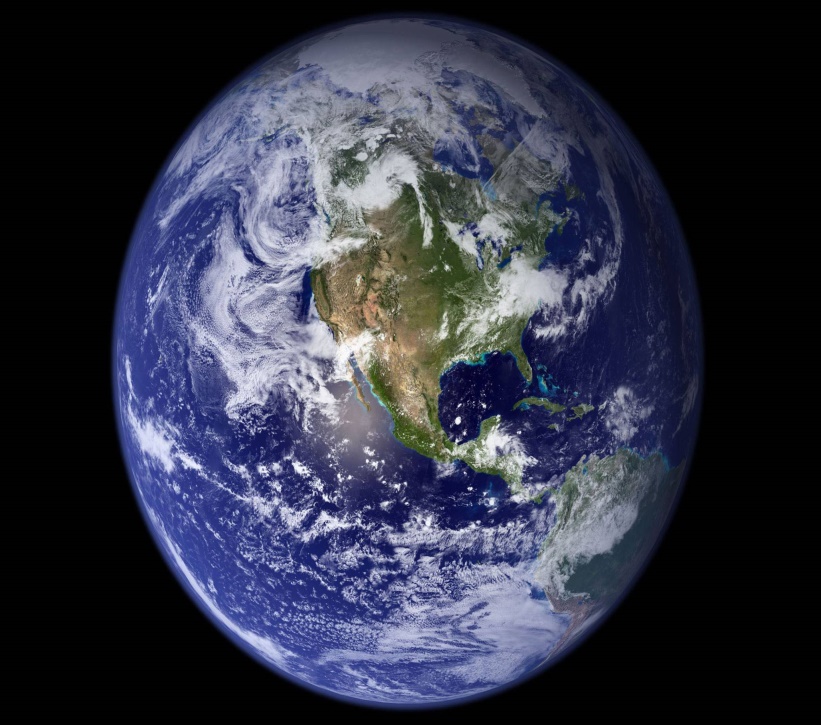 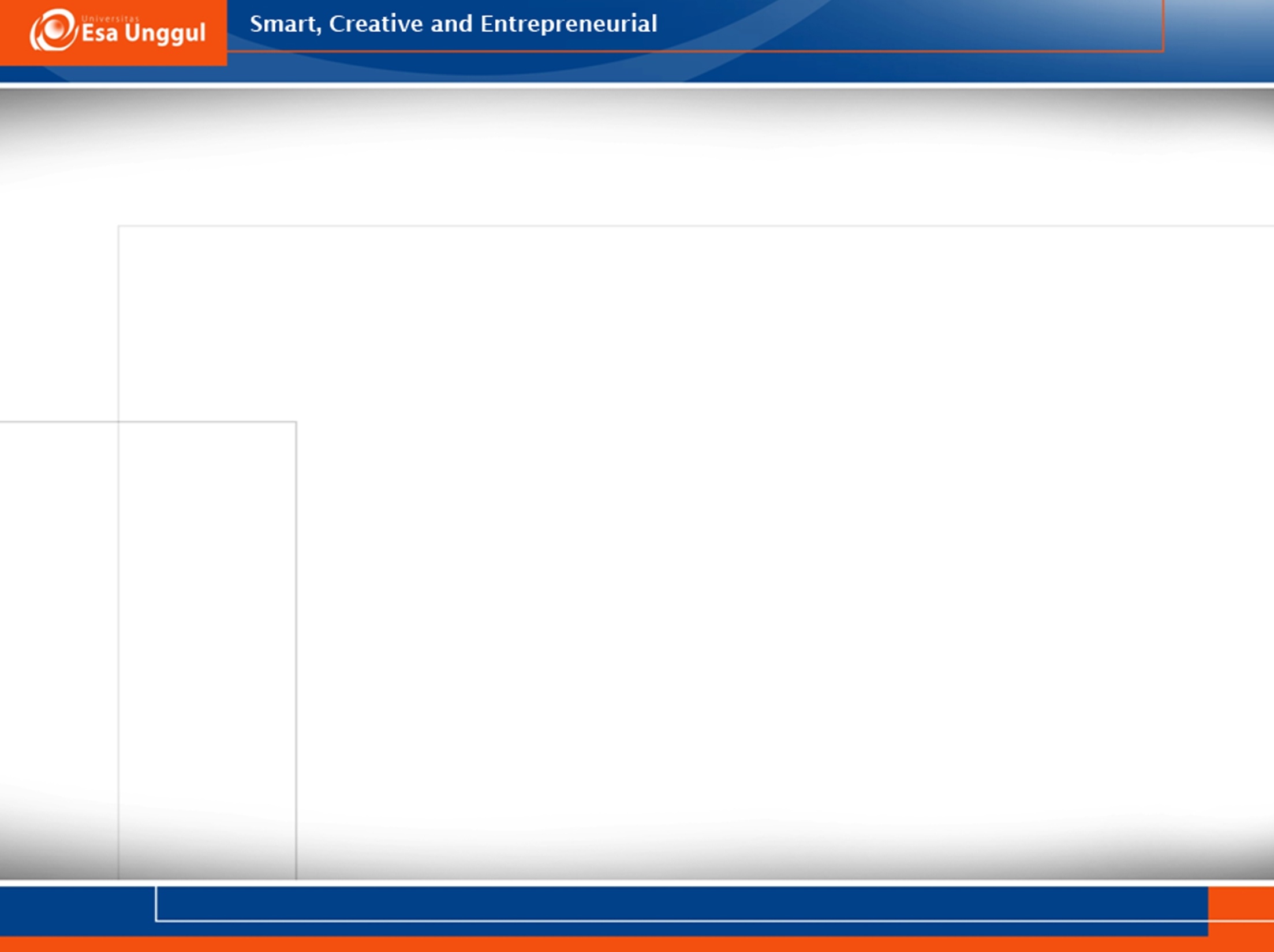 Ekologi dan Isu-isu lingkungan
Ekologi membantu ilmuwan mengatahui hal-hal yang diperlukan untuk menjaga dan mempertahankan kehidupan di bumi
Beberapa isu lingkungan seperti penggunaan pestisida yang merusak lingkungan dapat dipelajari lewat ekologi
Ekologi Populasi
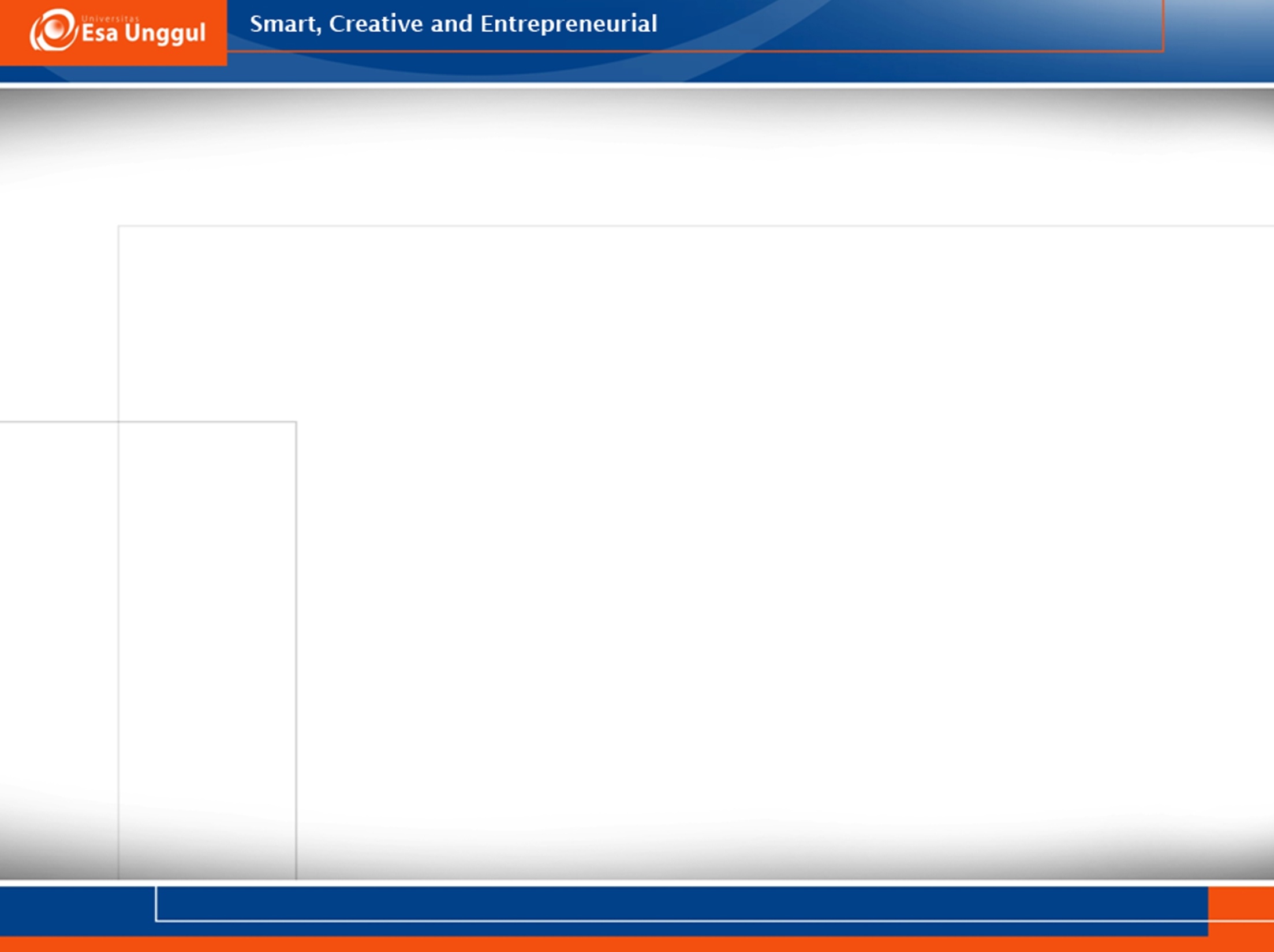 Distribusi populasi
Suatu organisme memiliki kekhasan untuk hidup di suatu wilayah
Misal : beruang kutub akan dijumpai di kutub utara tidak ditemukan di hutan hujan tropis
Setiap populasi memerlukan syarat tertentu untuk bisa hidup: kelembaban, suhu, jenis makanan
Juga adanya predator atau kompetitor mempengaruhi suatu populasi bisa hidup di suatu tempat
Distribusi populasi
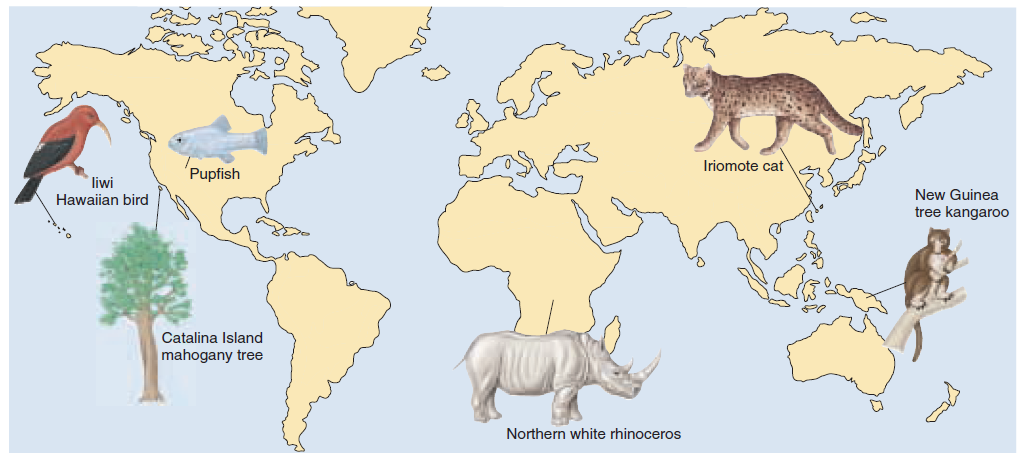 (Raven, 2002)
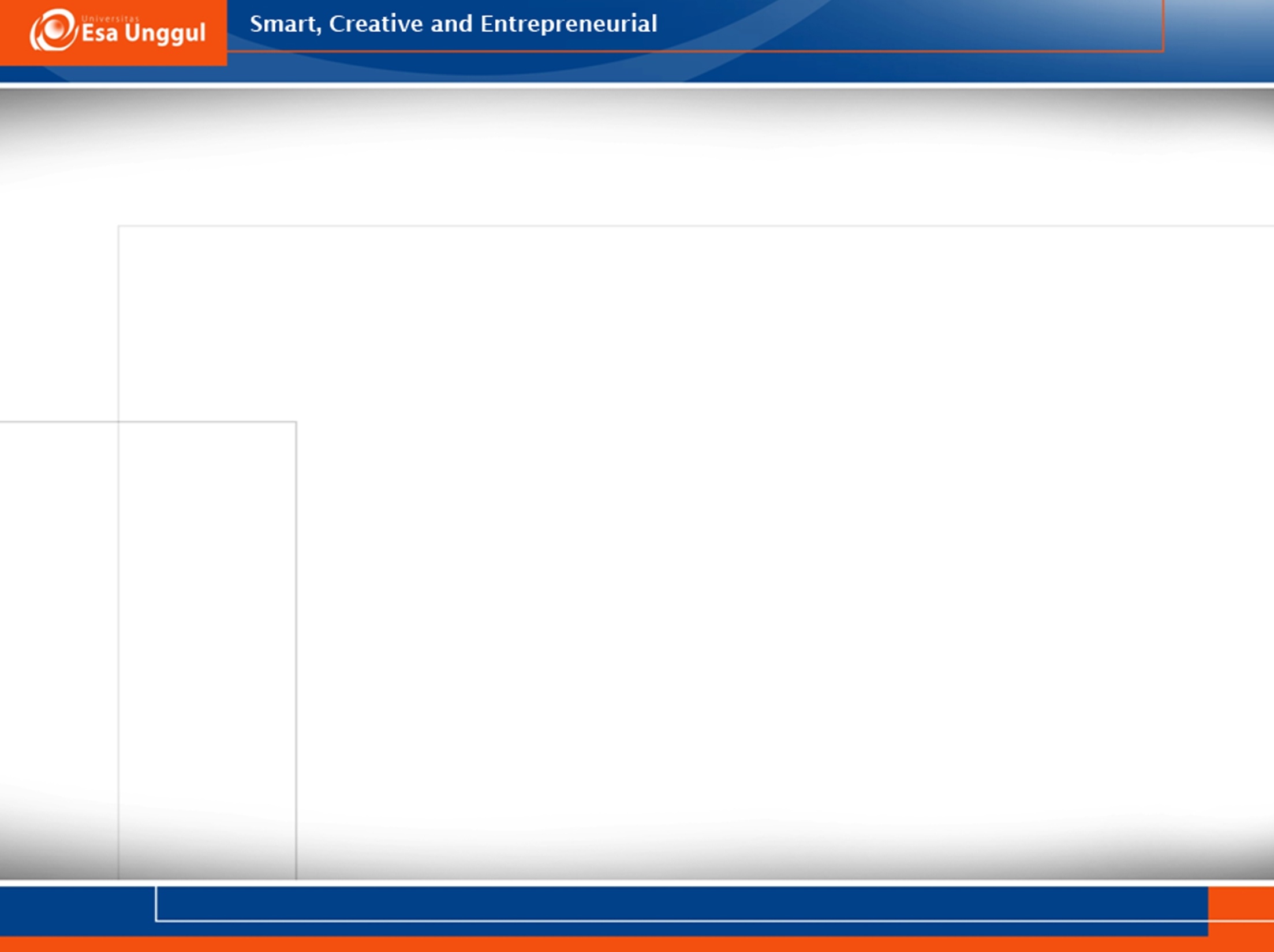 Densitas populasi
Densitas suatu populasi adalah banyaknya oraganisme dalam suatu populasi
Sifat densitas populasi di suatu daerah tidaklah statis tetapi berubah dari waktu ke waktu 
Hal ini karena adanya proses kelahiran, kematian, imigrasi, emigrasi
Imigrasi burung kuntul kerbau
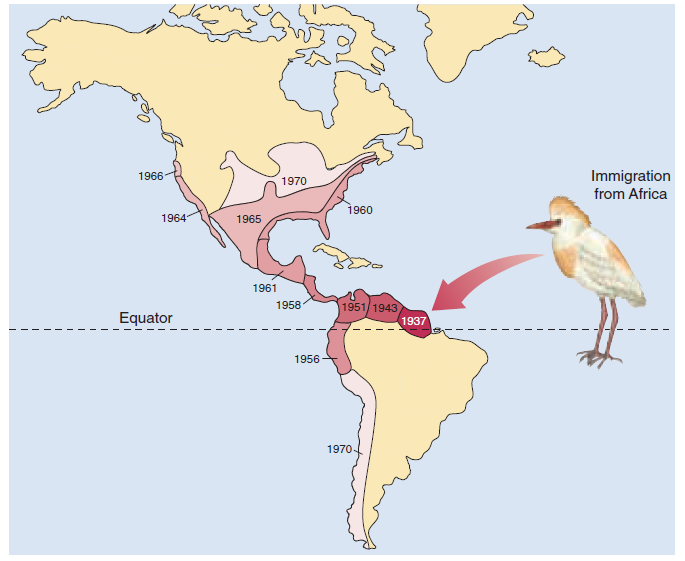 (Raven, 2002)
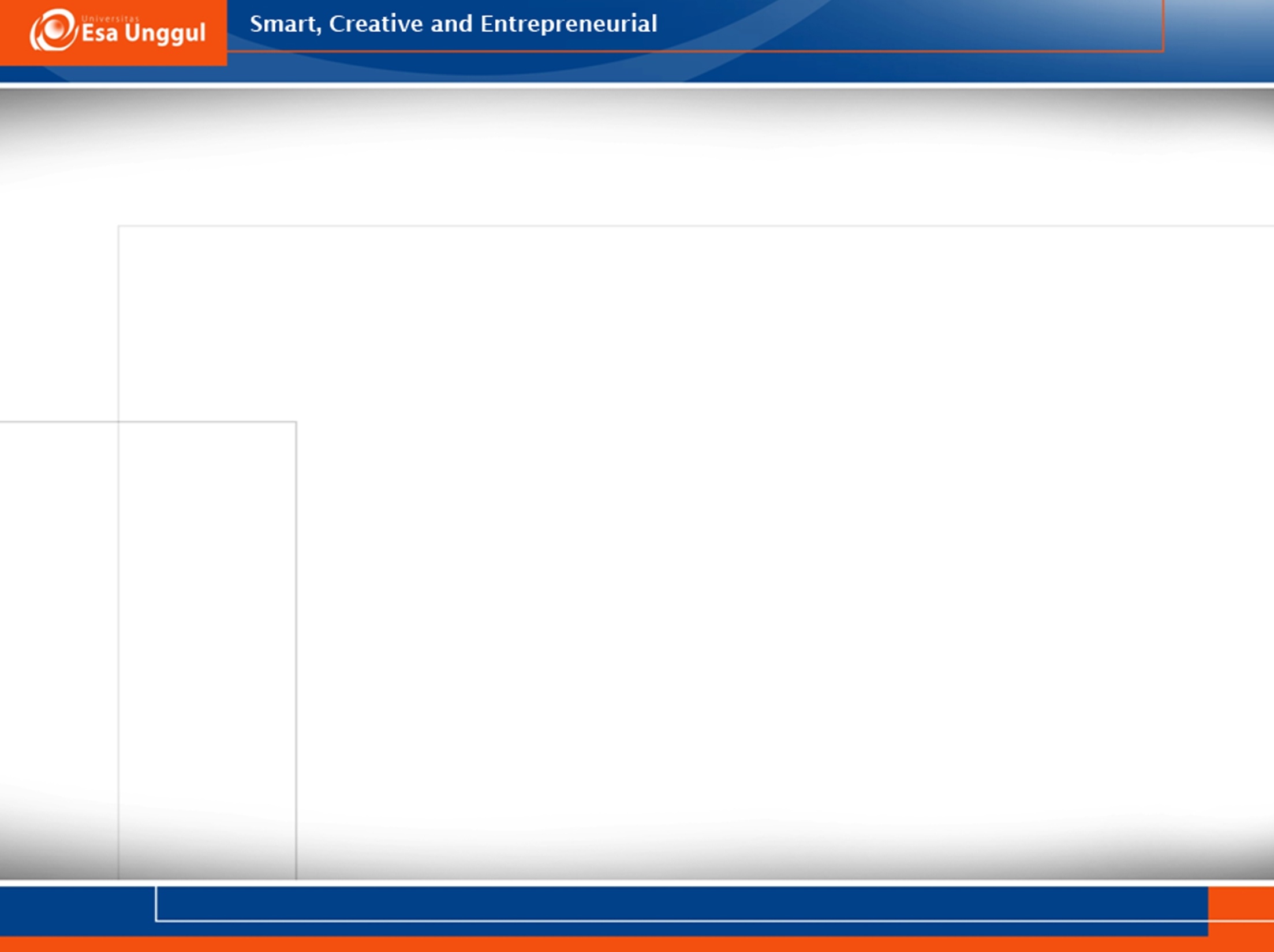 Sebaran populasi
Merupakan gambaran bagaimana organisme dalam suatu populasi itu berkelompok
Ada 3 tipe sebaran populasi :
Acak  organisme berkelompok secara acak
Teratur  organisme berkemlompok secara teratur dalam populasi
Bergerombol  organisme bergerombol membentuk kelompok-kelompok dalam populasi. Ini bisa disebabkan karena keterbatasan makanan
Contoh sebaran populasi pada bakteri
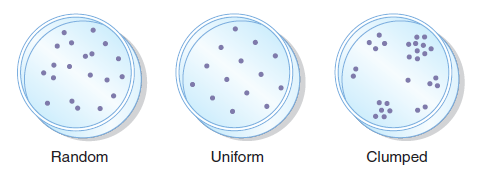 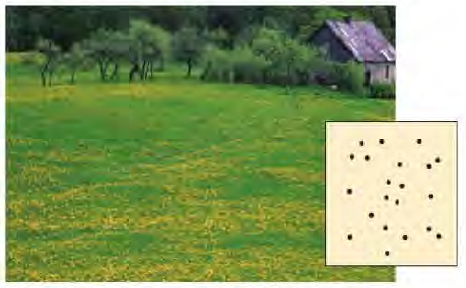 Sebaran acak
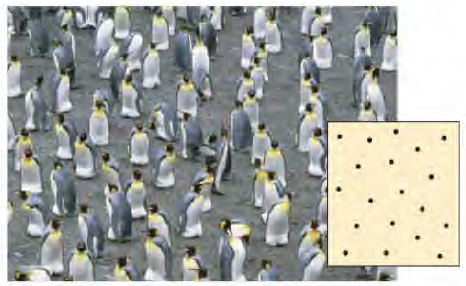 Sebaran teratur
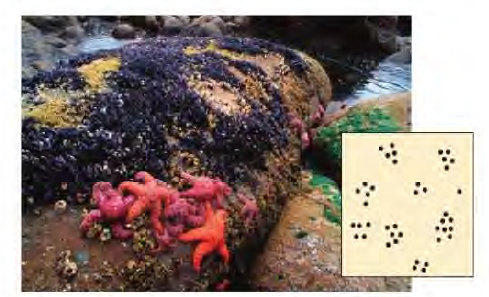 Sebaran bergerombol
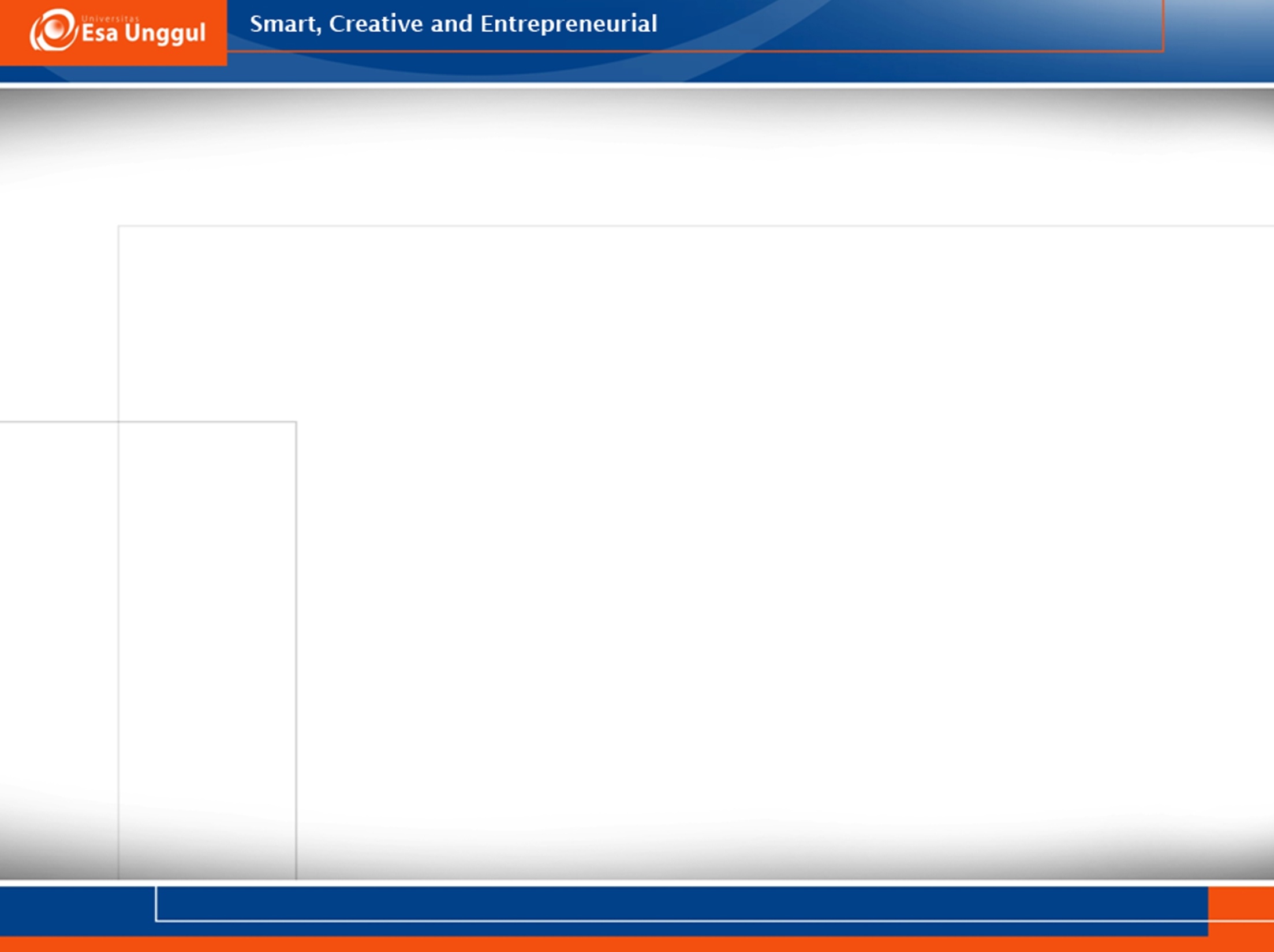 Faktor yang membantu sebaran populasi
Faktor manusia  membantu penyebaran populasi ke tempat yang sangat jauh dari habitat aslinya
Misal: penyebaran tanaman kopi dari Afrika ke benua lain
Faktor alam  misal, telur kadar yang tesebar karena kemungkinan telurnya ikut aliran air sungai, buah yang bisa tersebar karena angin
Adaptasi biji tanaman
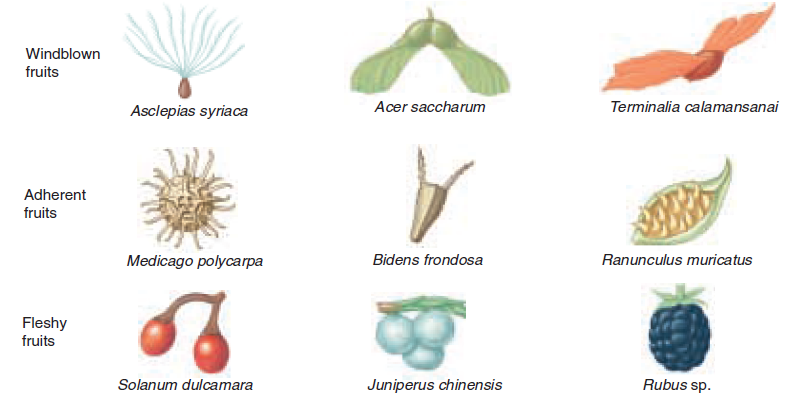 Ekologi komunitas
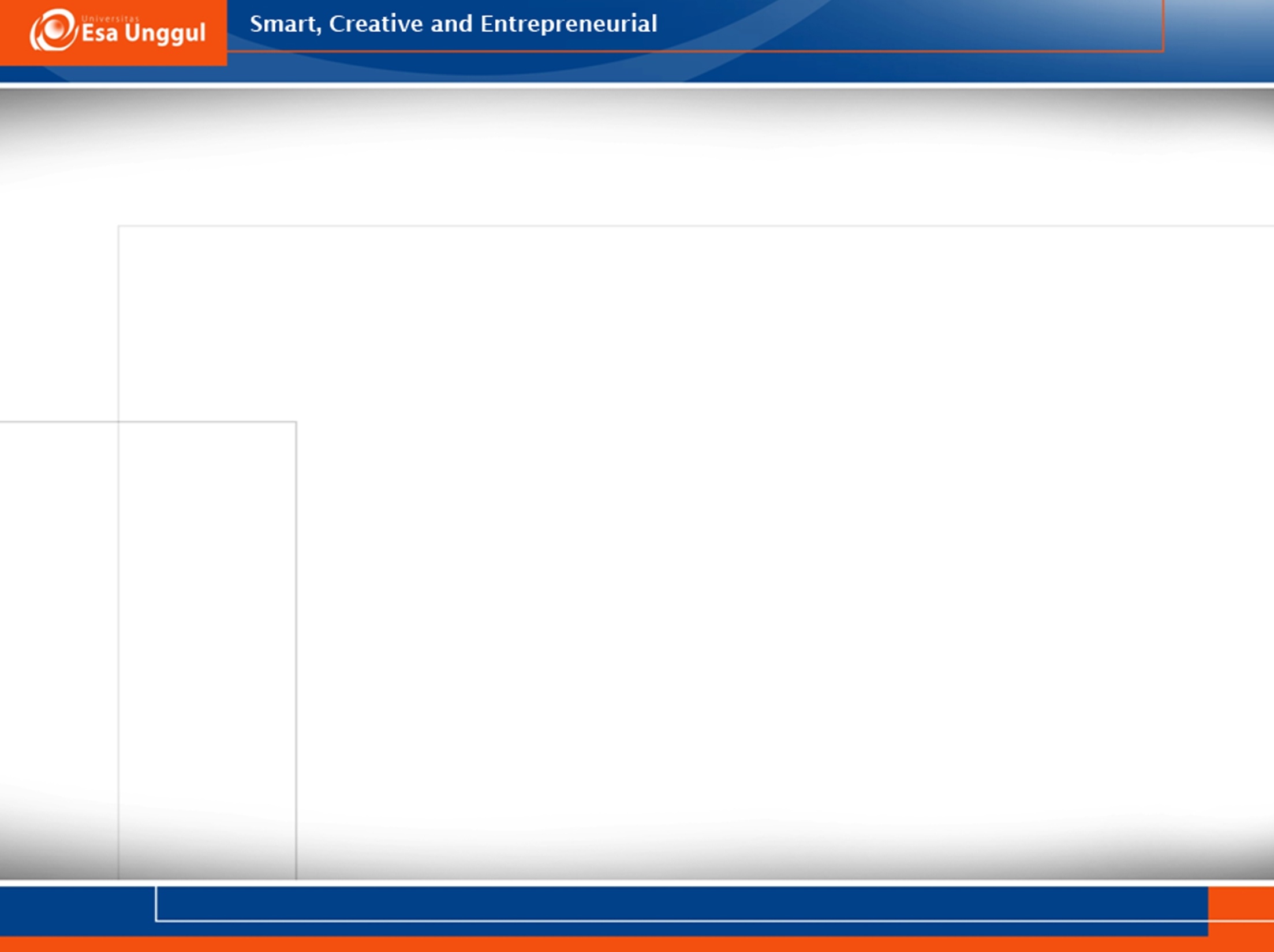 Hubungan organisme dalam komunitas
Berdasarkan apakah mereka saling menguntungkan, memberi kerugian kepada yang lain, atau tidak memberikan dampak apapun pada keduanya
Merupakan hubungan interspesifik
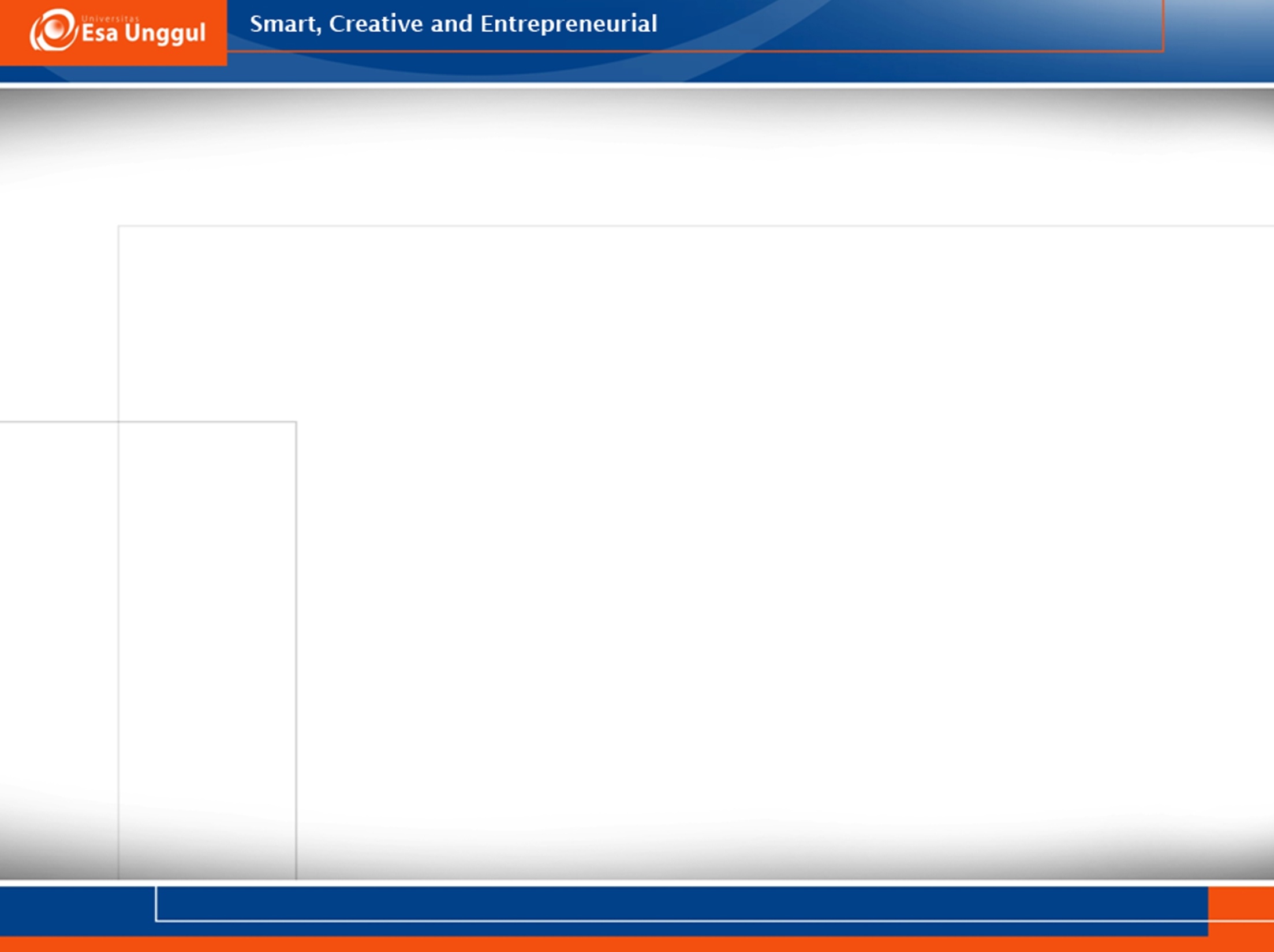 Hubungan Interspesifik
Meliputi kompetisi, predasi, herbivora dan simbiosis (mutualisma, parasitisma dan komensalisma)
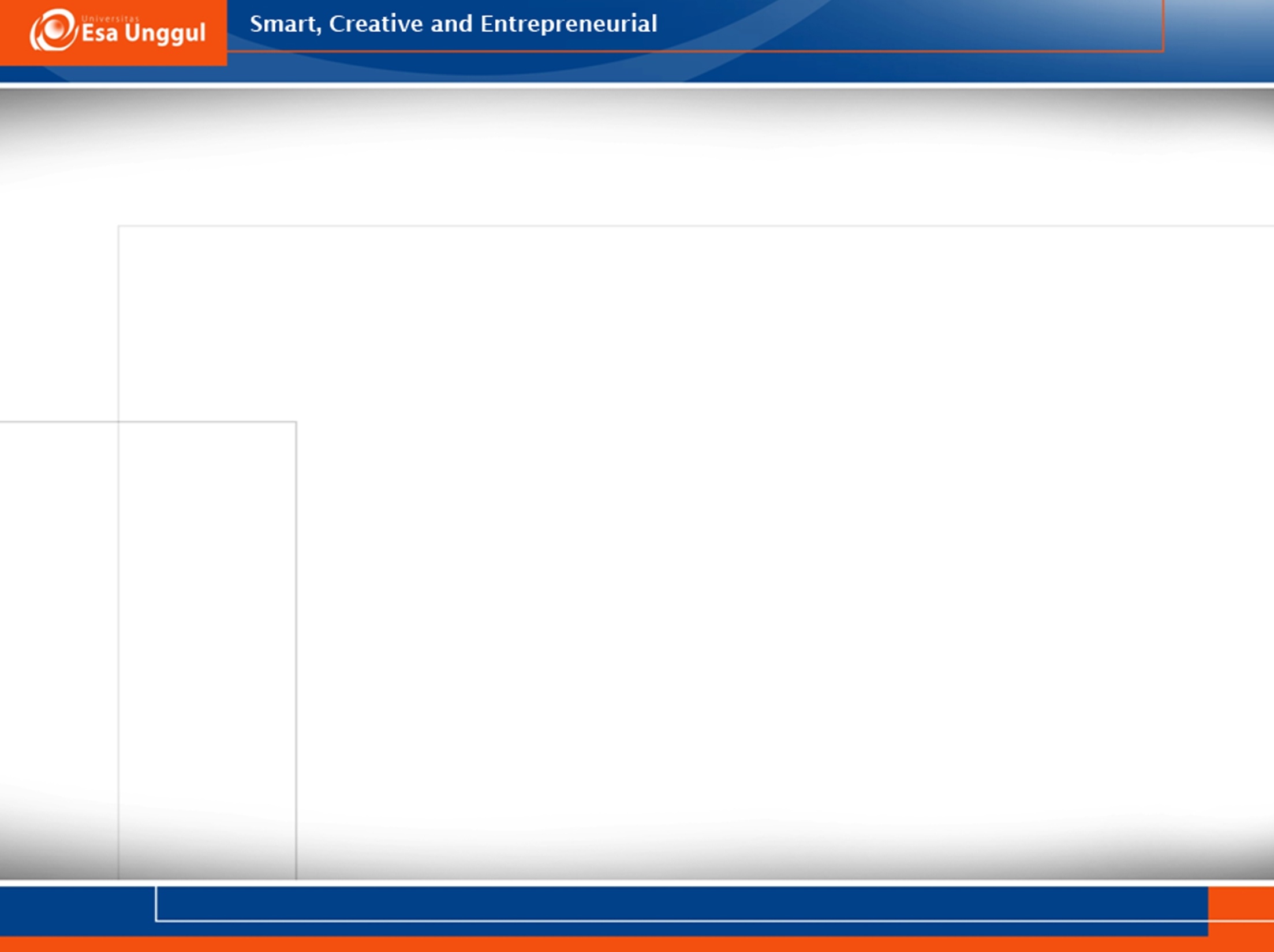 Hubungan Kompetisi
Merupakan hubungan saling berkompetisi untuk mendapatkan sumber nutrisi yang terbatas
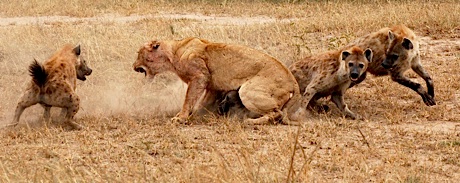 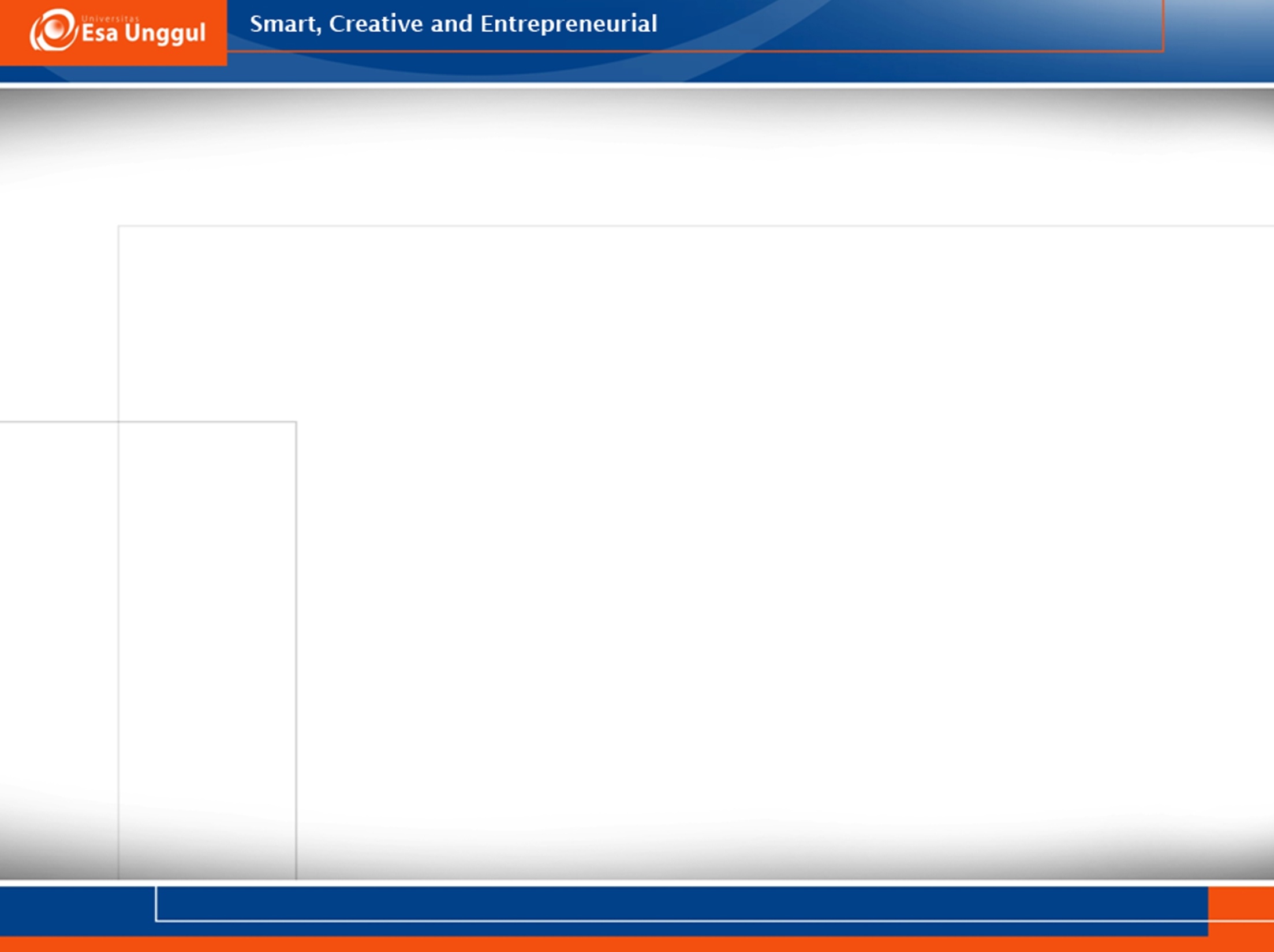 Predasi
Hubungan antara 2 spesies, dimana salah satu spesies memakan spesies yang lain
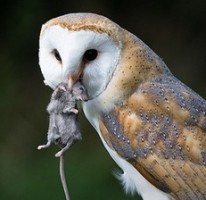 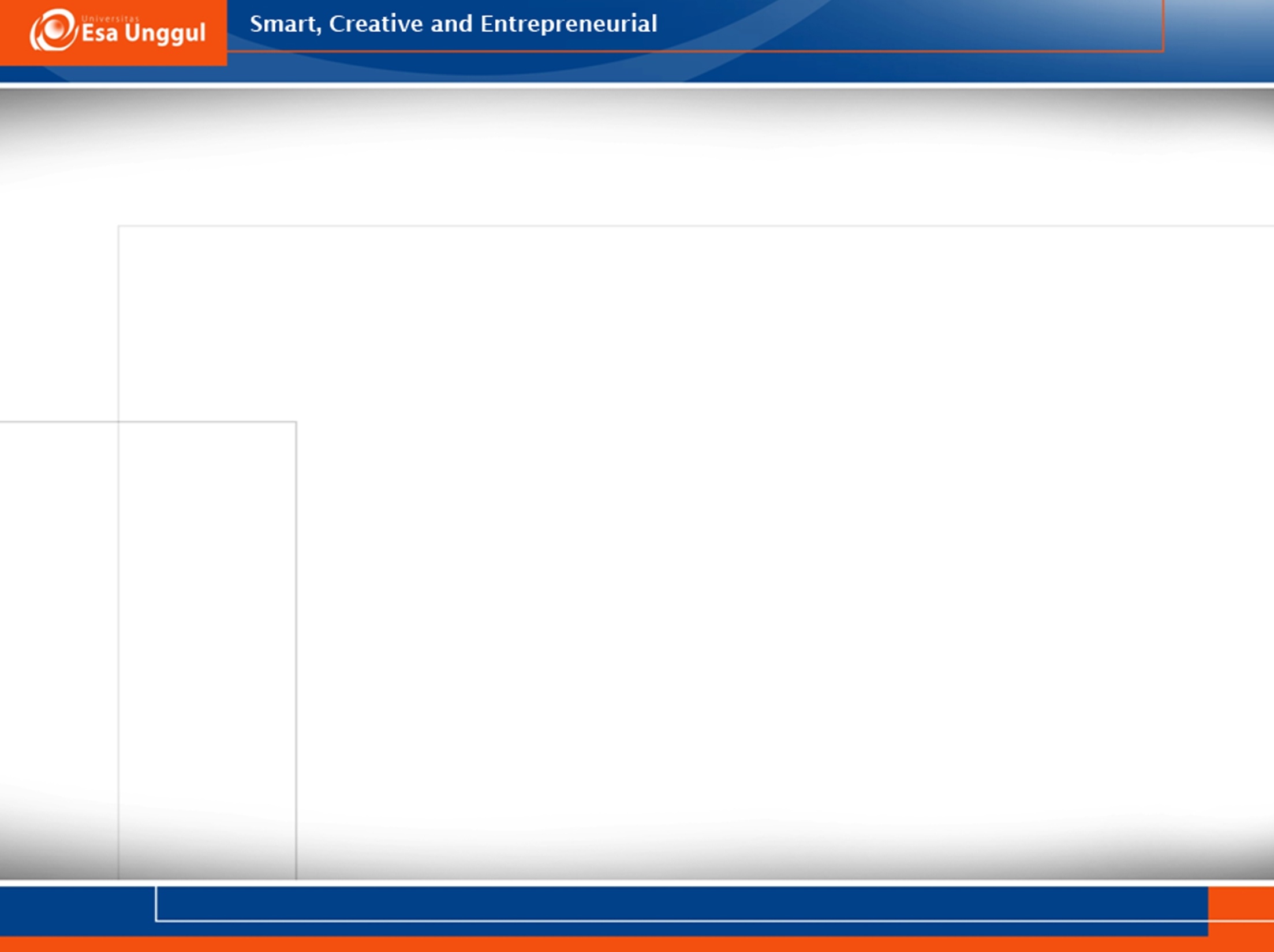 Cara organisme mempertahankan diri
Beberapa organisme mempertahankan diri dari predator dengan cara:
Kamuflase : warna kulit sama dengan warna lingkungan sekitar
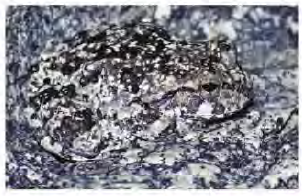 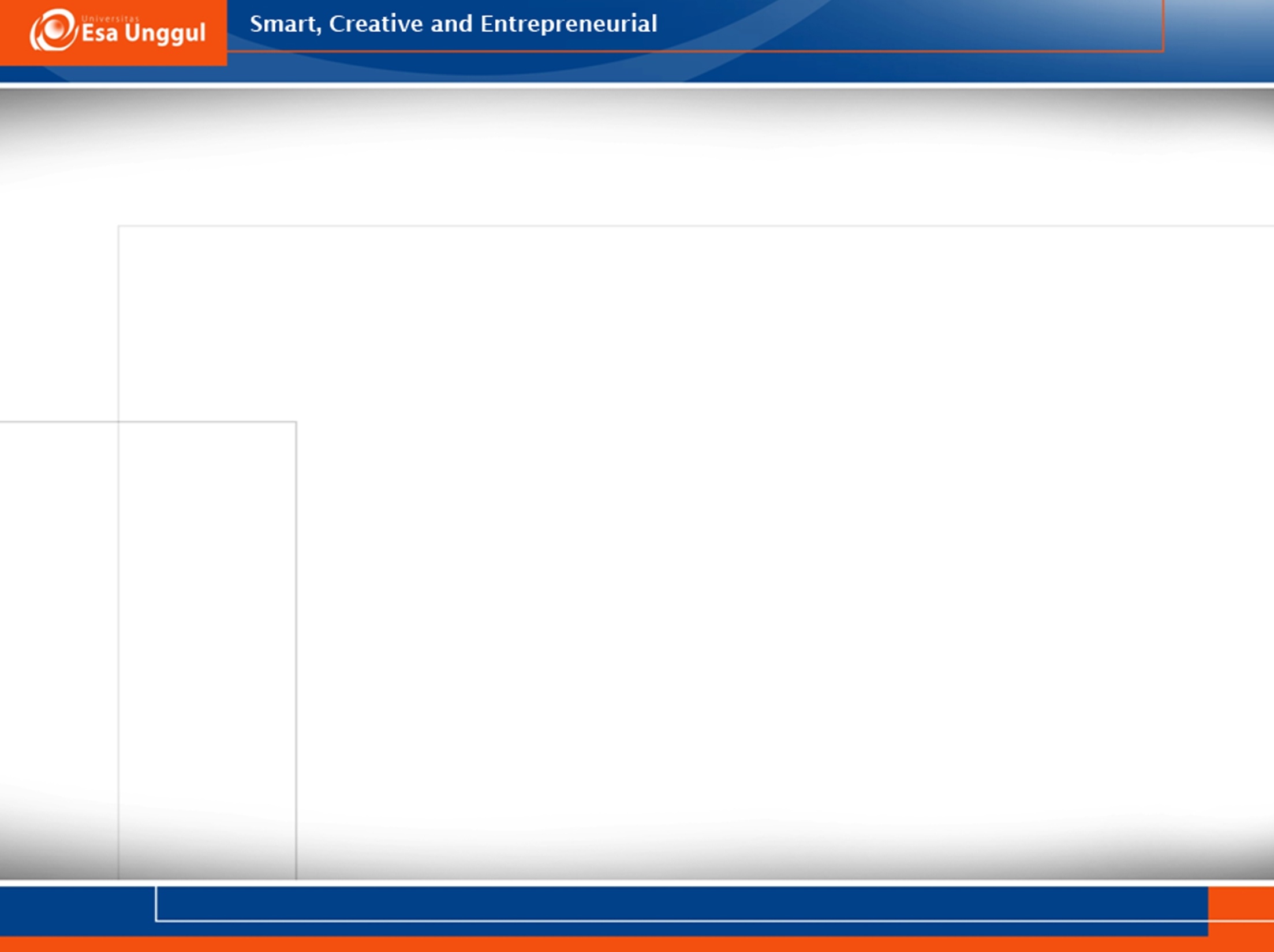 Cara organisme mempertahankan diri
Memiliki racun pada tubuhnya  misal pada katak beracun
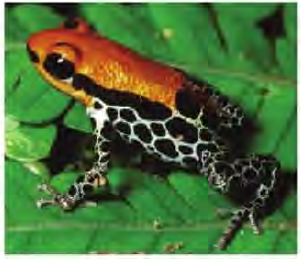 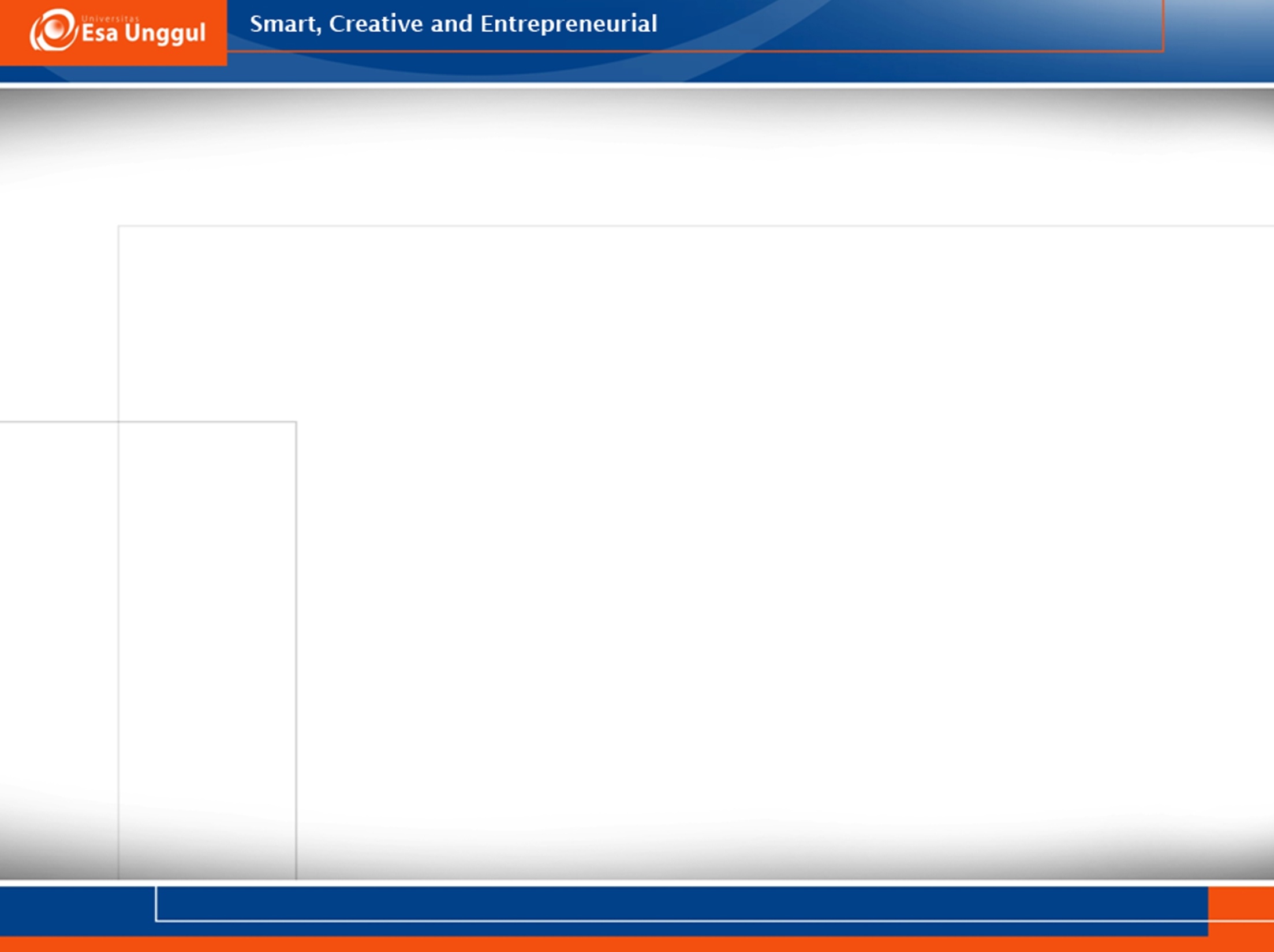 Cara organisme mempertahankan diri
Mimikri  memiripkan diri dengan binatang lain
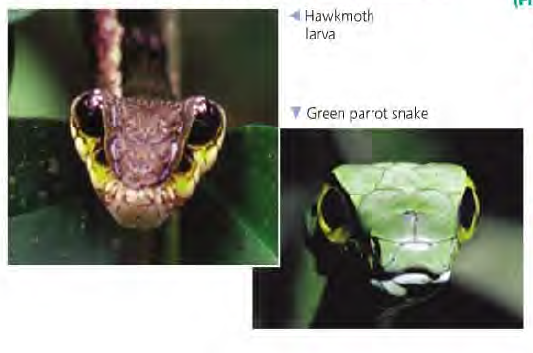 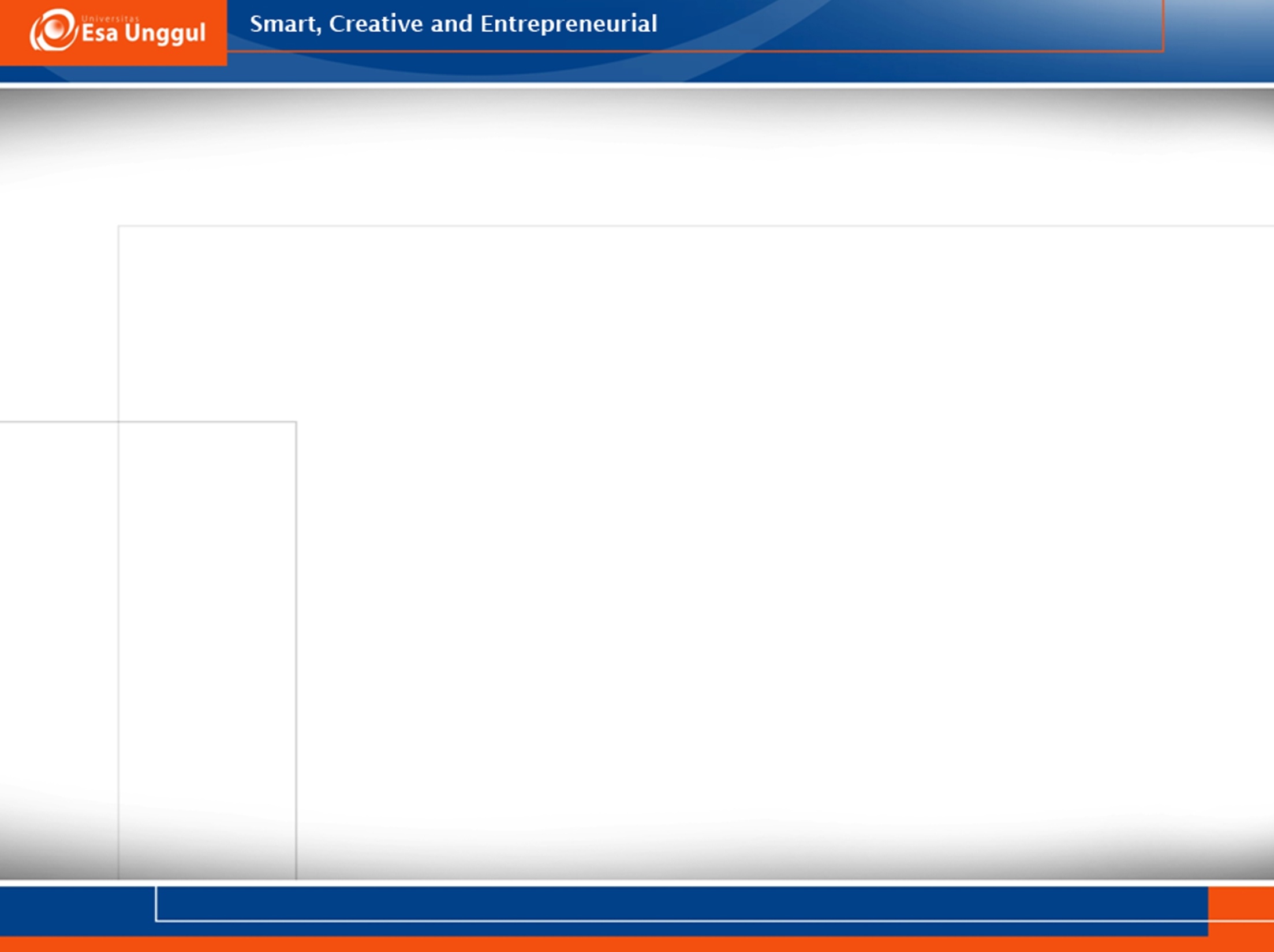 Simbiosis
Parasitisme  hubungan antara 2 spesies dimana salah satu spesies menggunakan nutrisi yang lain
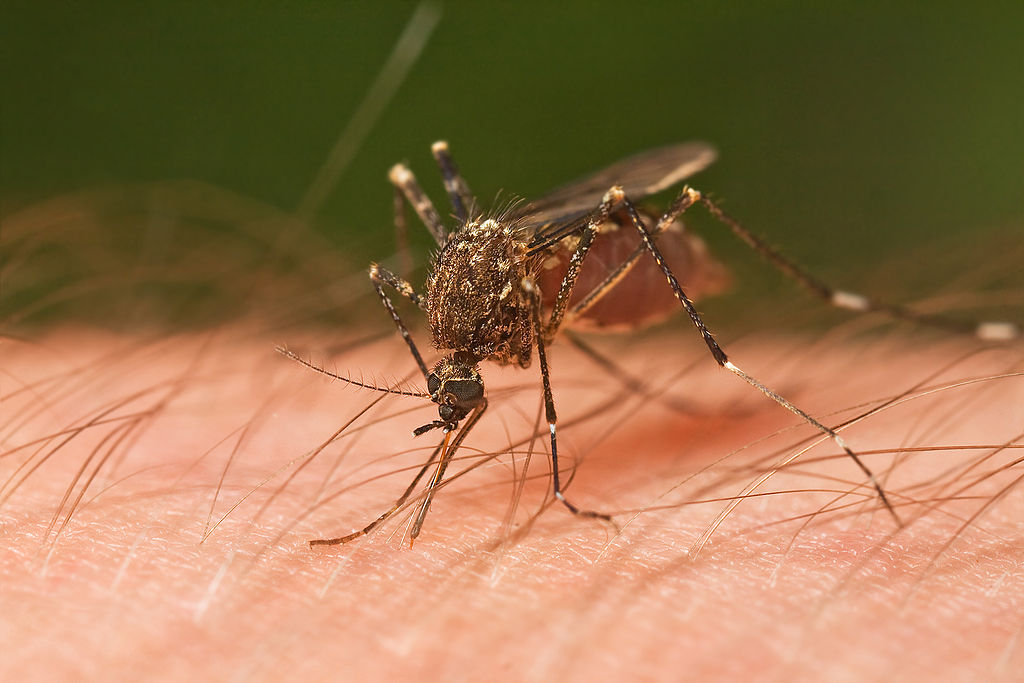 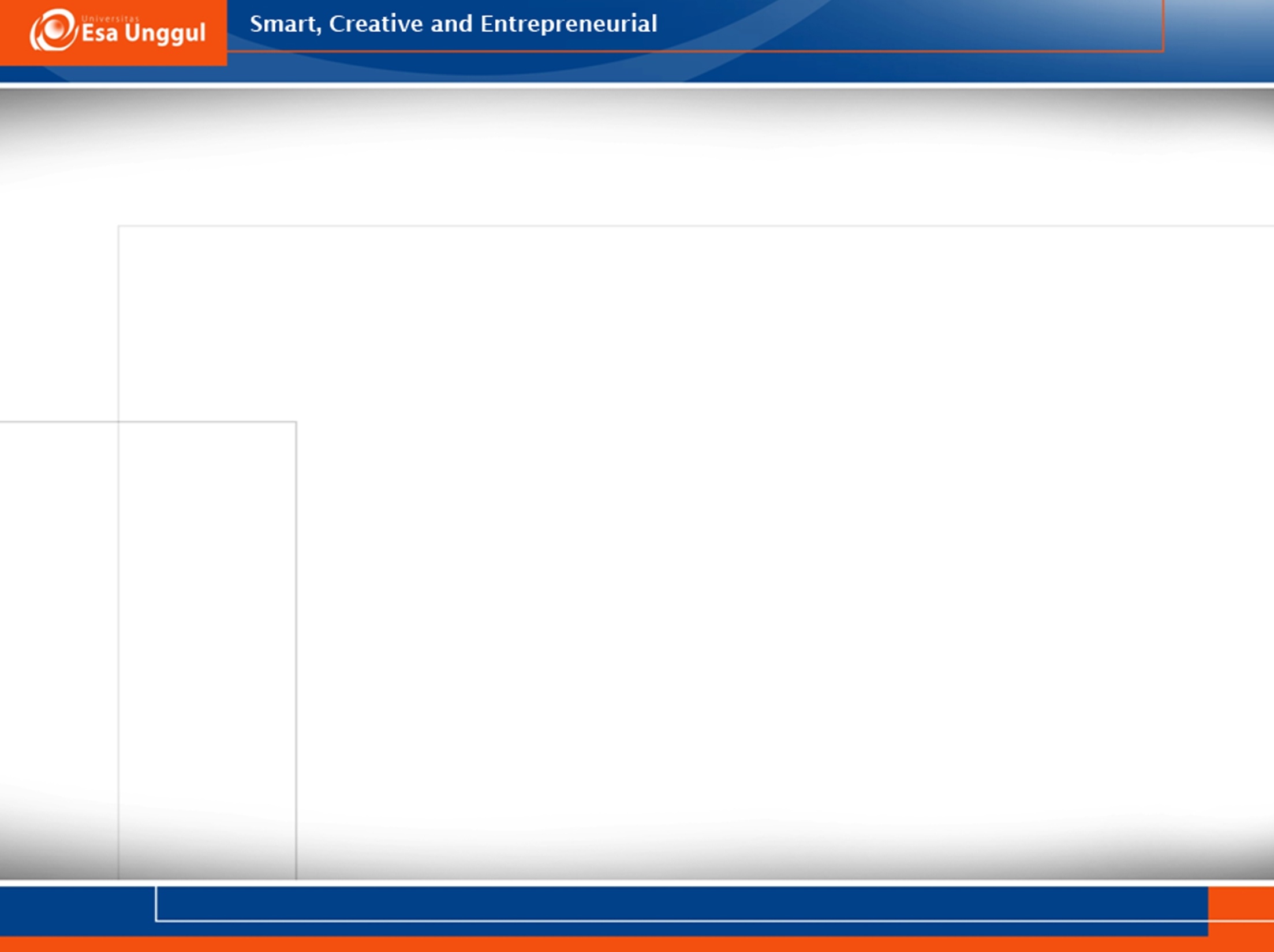 Simbiosis
Mutualisme  hubungan antara 2 spesies yang saling menguntungkan
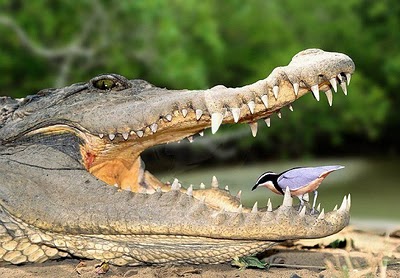 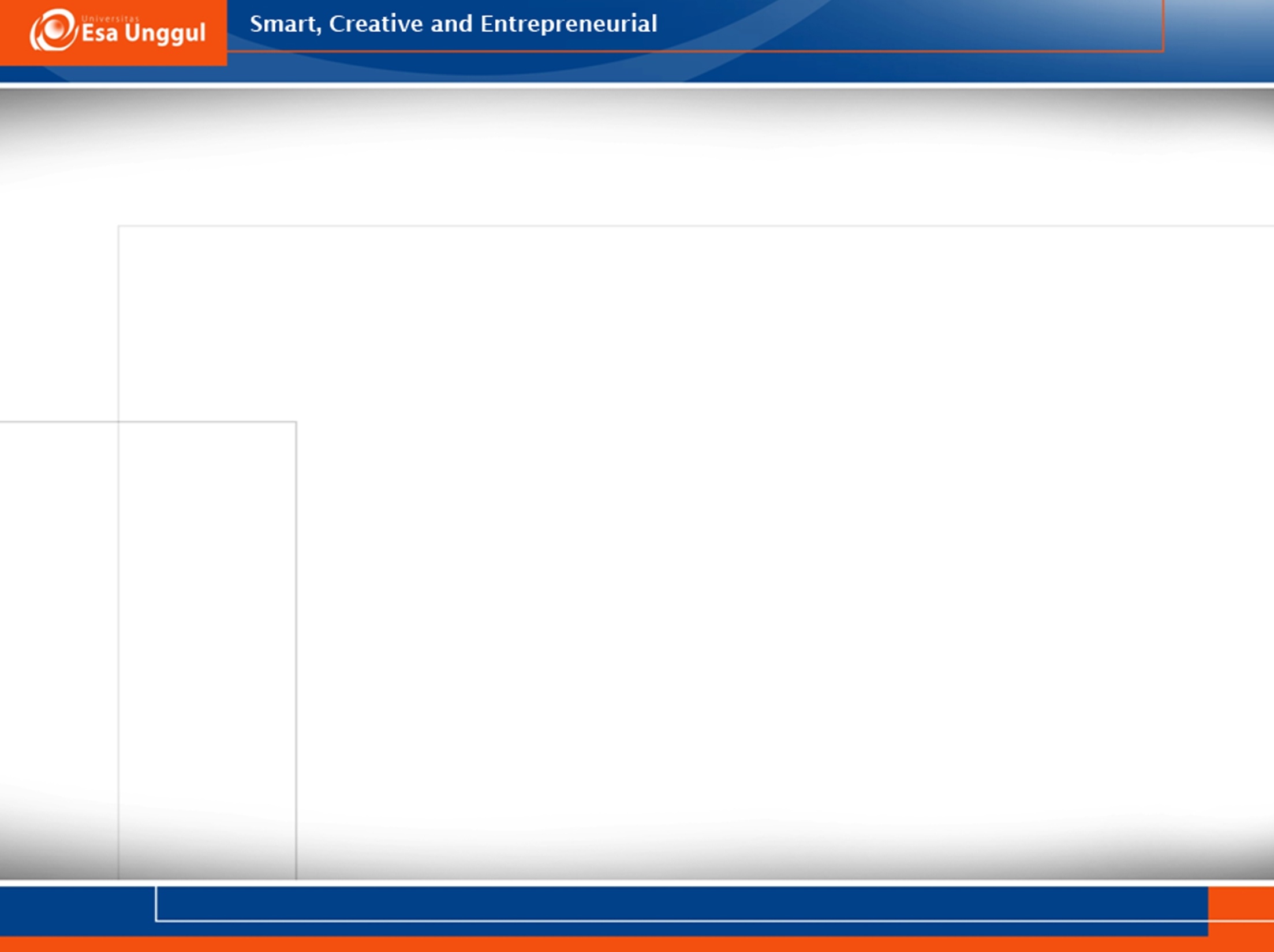 Simbiosis
Komensalisme  hubungan antara 2 spesies dimana salah satu spesies mendapatkan keuntungan sedangkan yang lain tidak mendapatkan dampak apapun
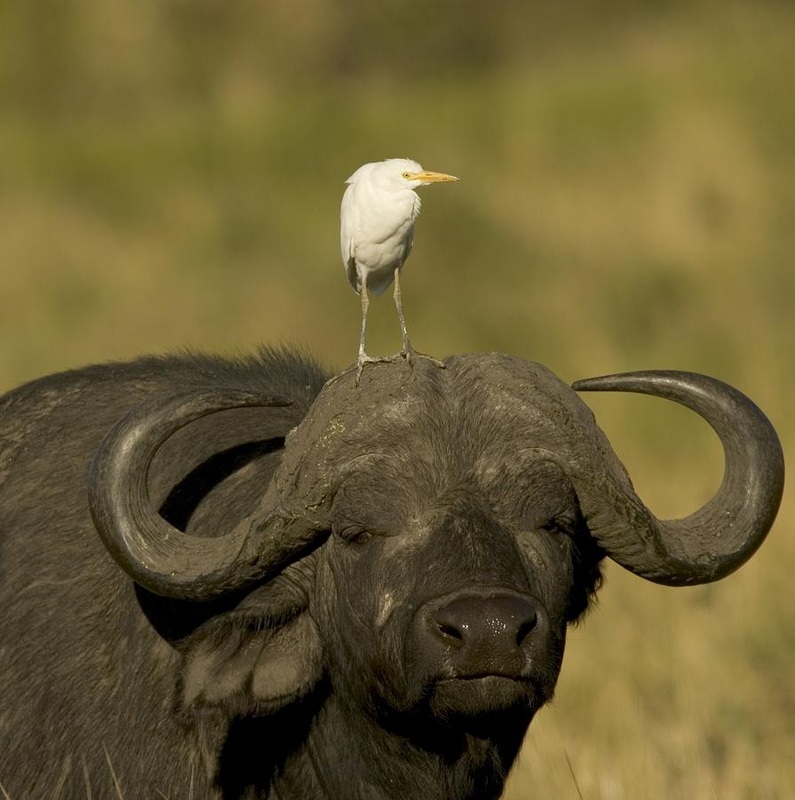 Question????